L’OCCHIODEL
LUPOrielaborazione del libro di Daniel Pennac
SCUOLA PRIMARIA “F.PETRARCA” INCISA VALDARNO
CLASSE 4^ A                    A.S.2013/2014
IL LORO INCONTRO
1°CAPITOLO
un ragazzo e un lupo si incontrano
Davanti alla gabbia di uno zoo.
Il ragazzo e’ immobile,ritto davanti al recinto del lupo, che va e viene: gira in lungo e in largo, senza mai fermarsi.
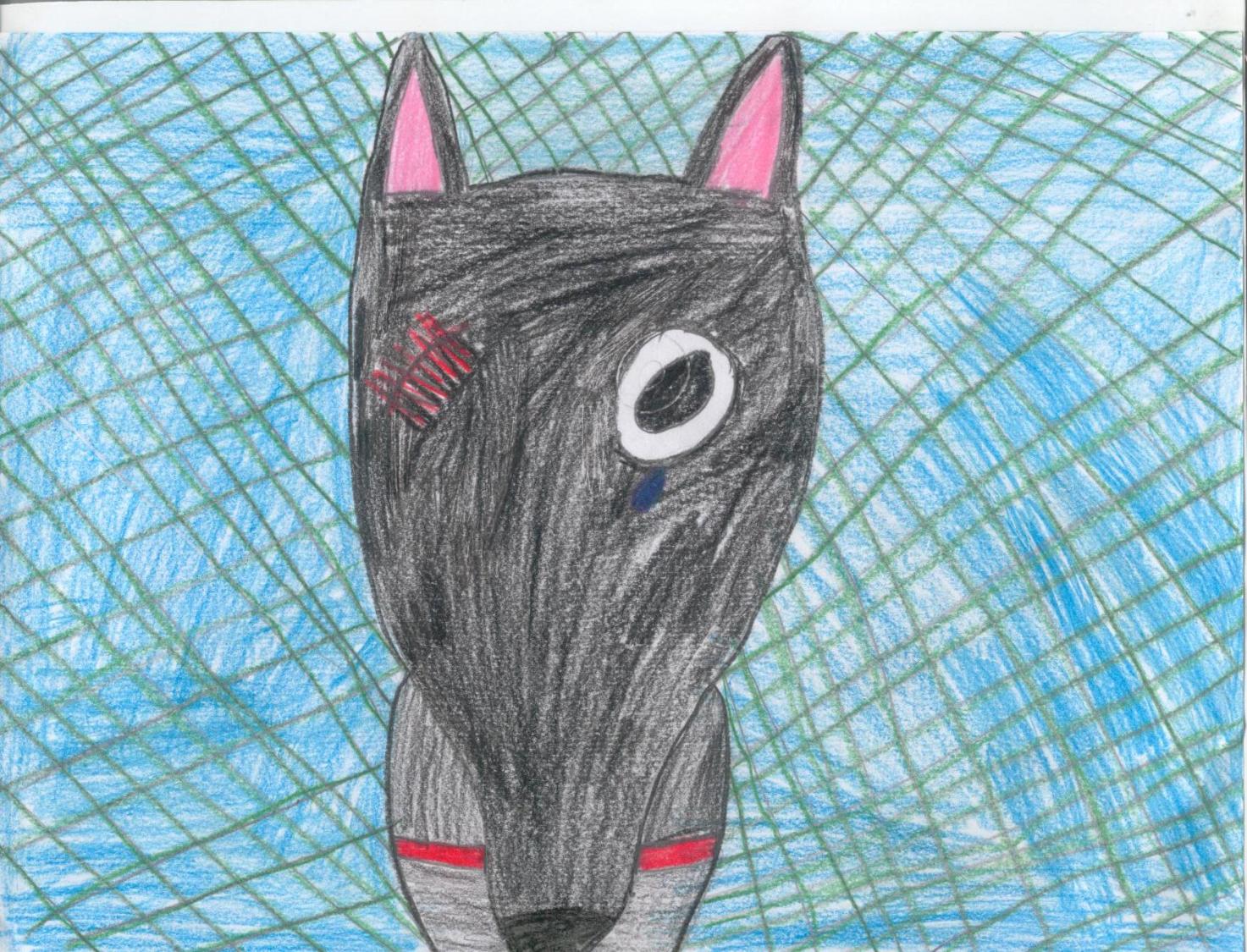 Il lupo non poteva vedere il ragazzo in una certa maniera, perché  aveva perso un occhio, lottando con gli uomini.
IL MATTINO SEGUENTE, QUANDO IL LUPO Si SVEGLIA, RITROVA ANCORA IL BAMBINO
 DAVANTI ALLA RETE, SEMPRE NELLO STESSO PUNTO E SI CHIEDE SE IL RAGAZZO E’ RIMASTO Lì ’TUTTA LA NOTTE.
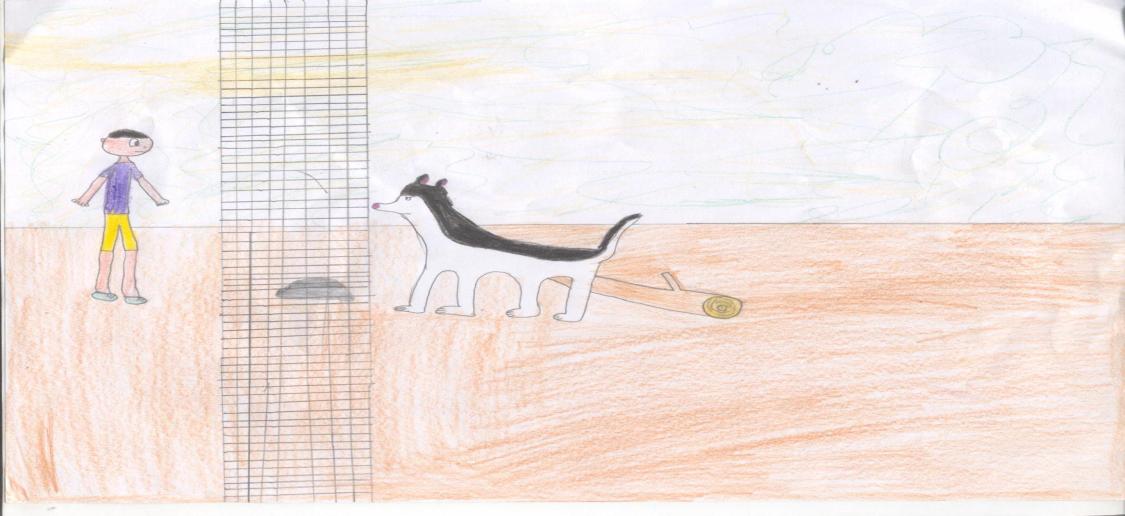 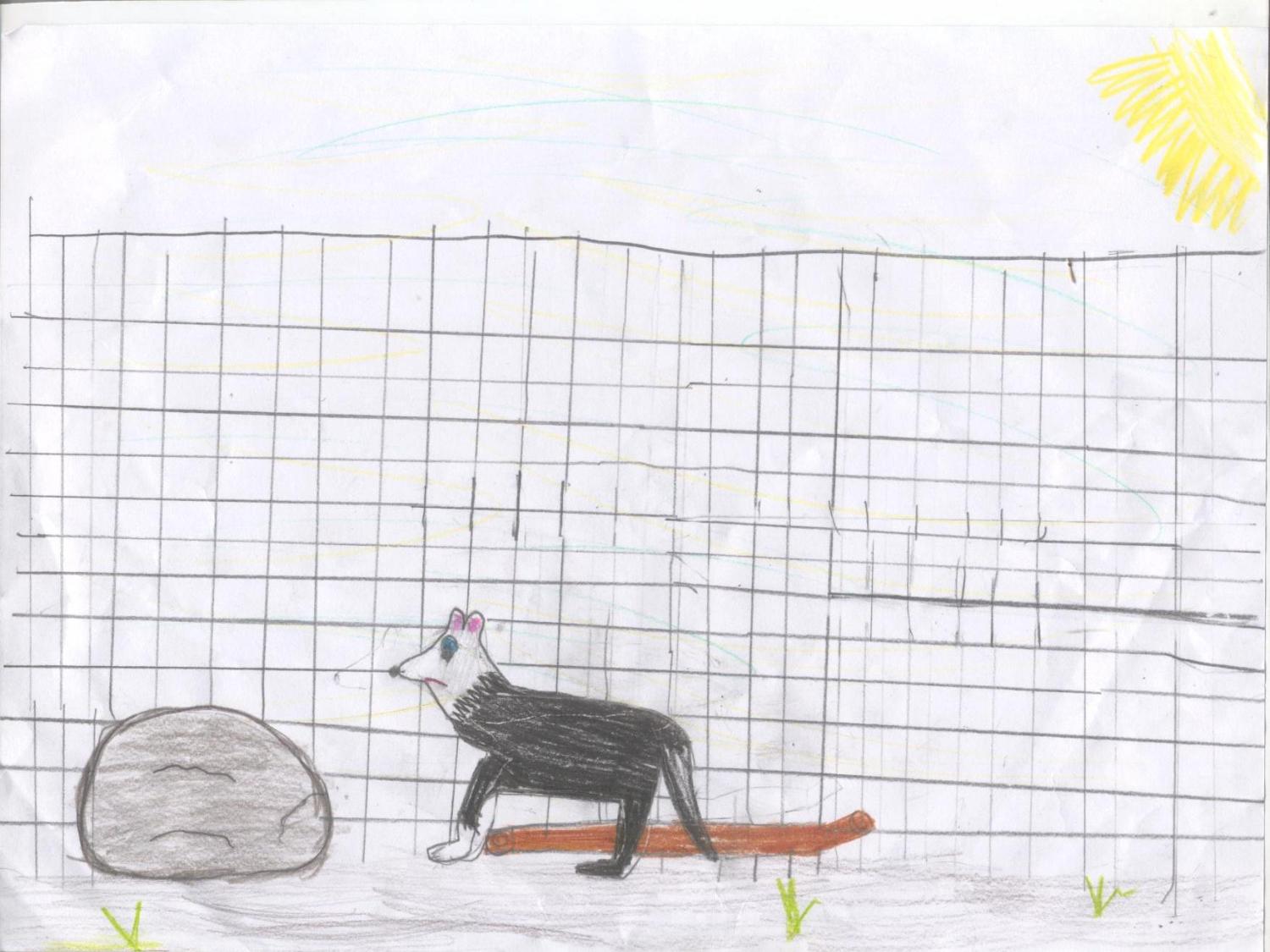 IL  LUPO SI TROVA IN UN  RECINTO VUOTO,
 PERCHE’ LA LUPA E’ MORTA LA SETTIMANA PASSATA.
IL RECINTO E’ TRISTE, CON L’UNICA  ROCCIA  GRIGIA E
 IL SUO ALBERO MORTO.
Dentro al recinto il lupo trotta da mattina a sera senza mai fermarsi,  invece il bambino è sempre lì dall’altra parte del recinto immobile come una i.
Il lupo lo fissa.
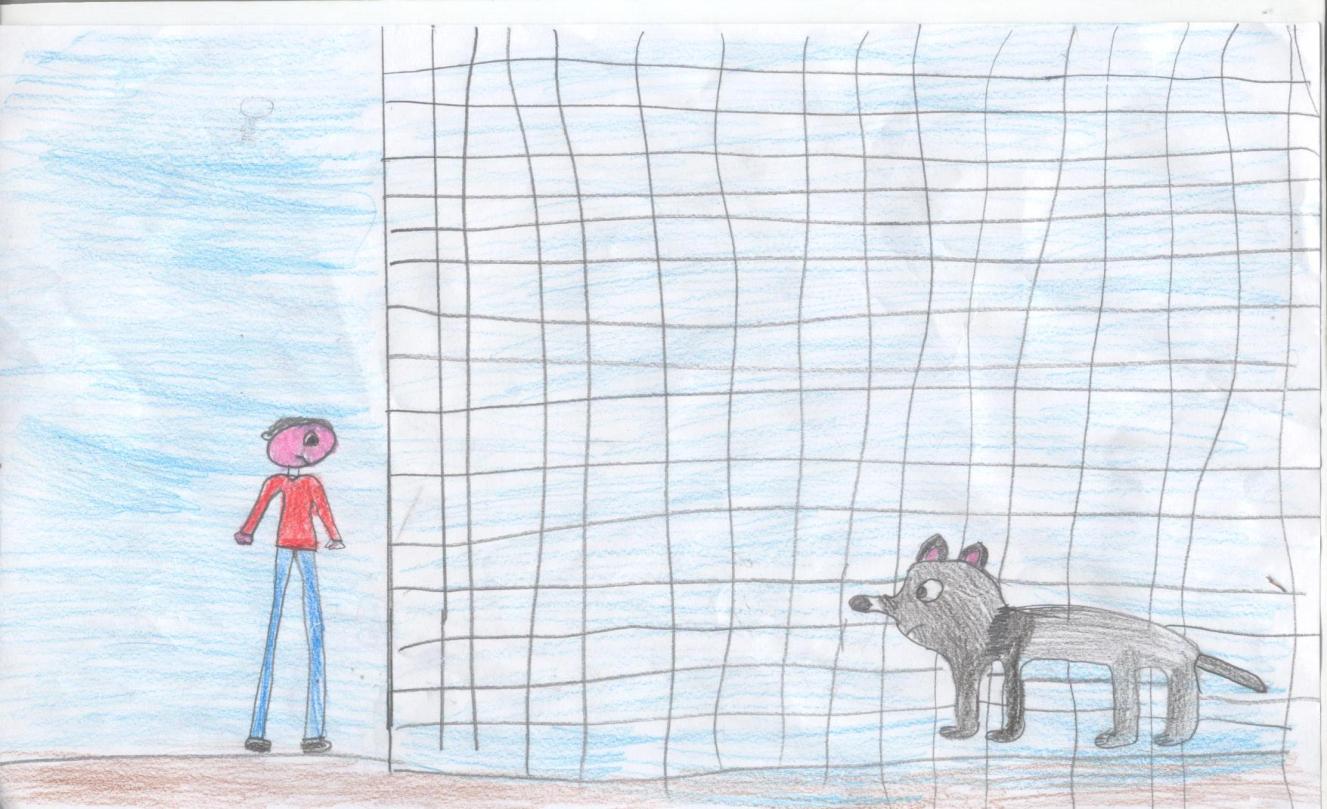 AD UN CERTO PUNTO IL RAGAZZO CHIUDE UN OCCHIO
 ANCHE LUI, COSI’IL LUPO SI CALMA.
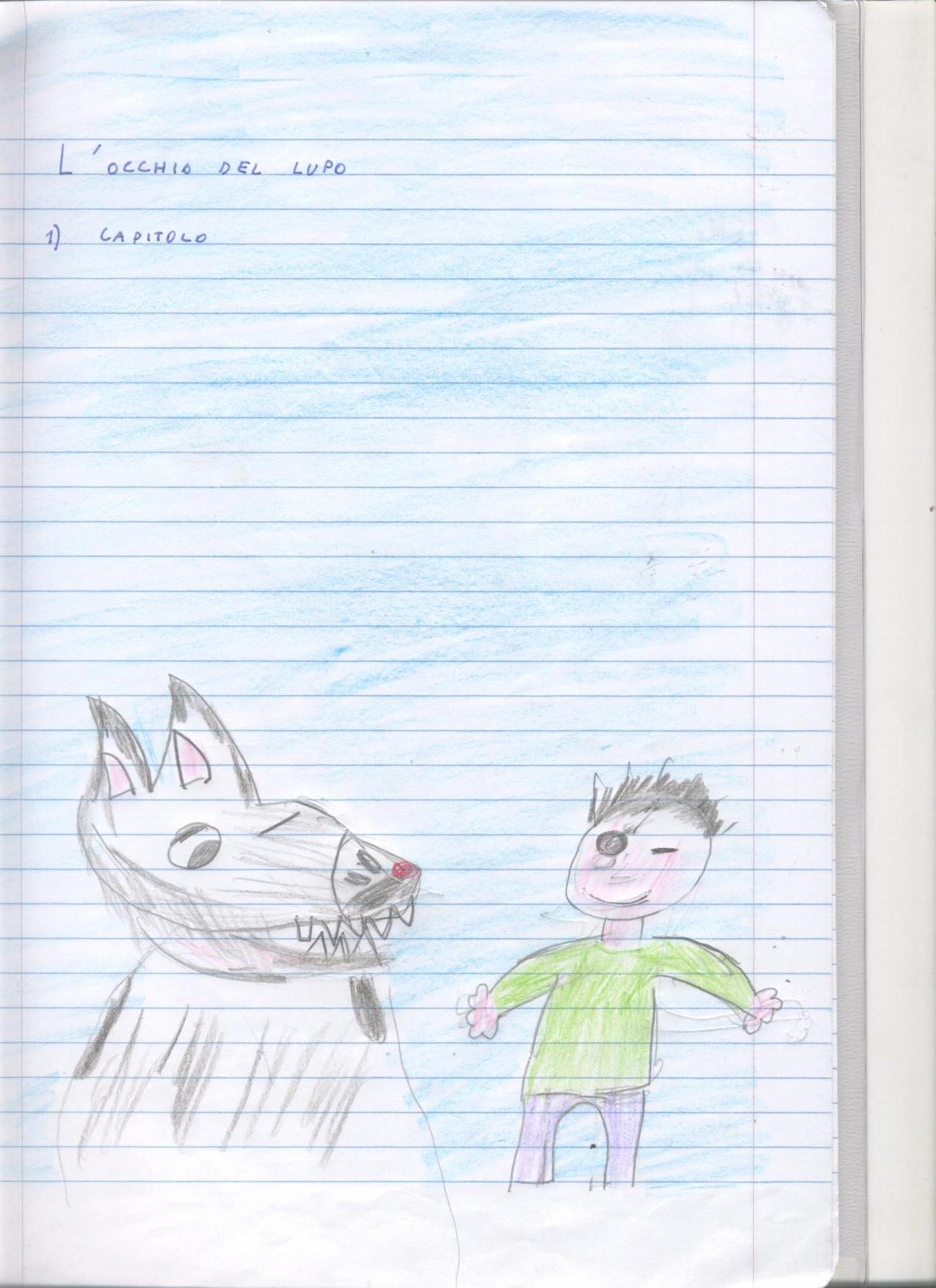 IL LUPO AZZURRO TROTTA CONTINUAMENTE,
COME SE VOLESSE TORNARE
IN ALASKA, IL SUO PAESE DI ORIGINE
L’OCCHIO DEL LUPO
2° capitolo
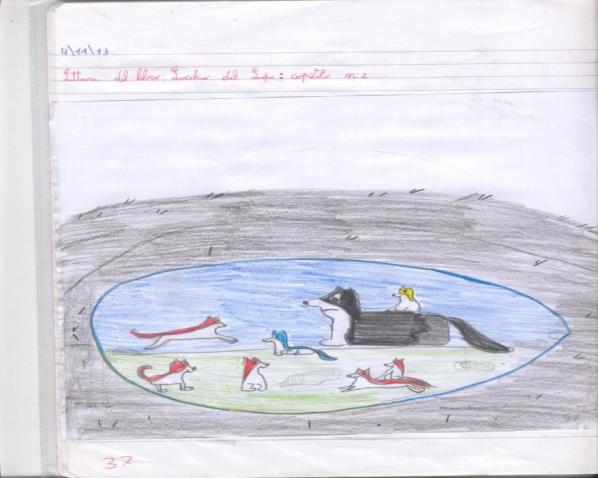 Il lupo azzurro  ricorda la sua infanzia  con  la mamma 
Fiamma Nera  e i suoi  fratelli   Paillette  e i Rossini
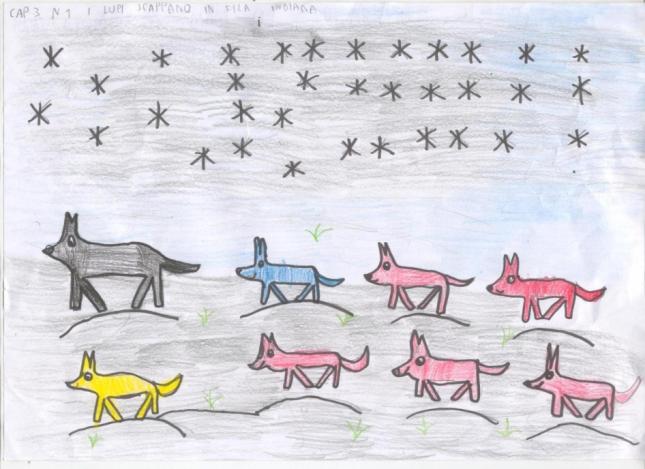 Un giorno gli uomini  li volevano catturare, la mamma
li porto’ tutti in salvo e  il 
cugino Grigio con la coda 
cancellò le loro impronte.
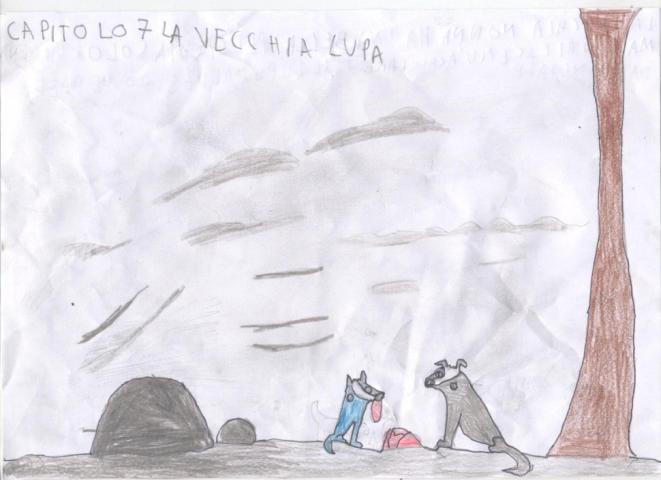 Si ricordò che la sua nonna gli raccontava  la  storia di 
un lupacchiotto maldestro che non riusciva  a chiappare
mai niente . Gli altri lupi,quando catturavano  un caribù,lo 
davano a lui , così  ne poteva portare un cosciotto
 alla nonna.
Gli uomini continuavano a inseguirli.
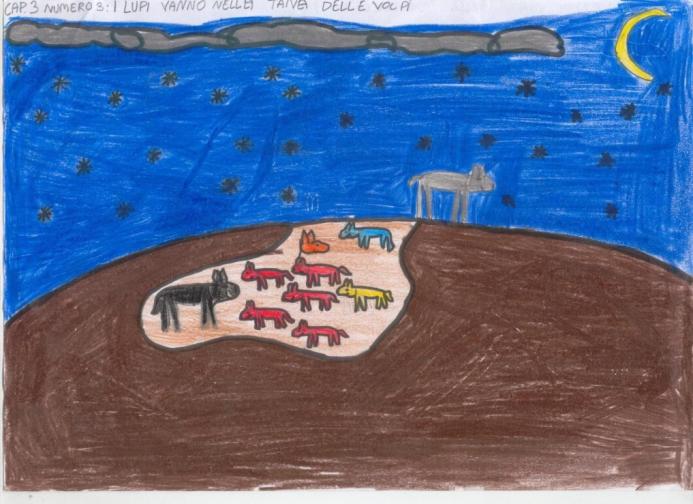 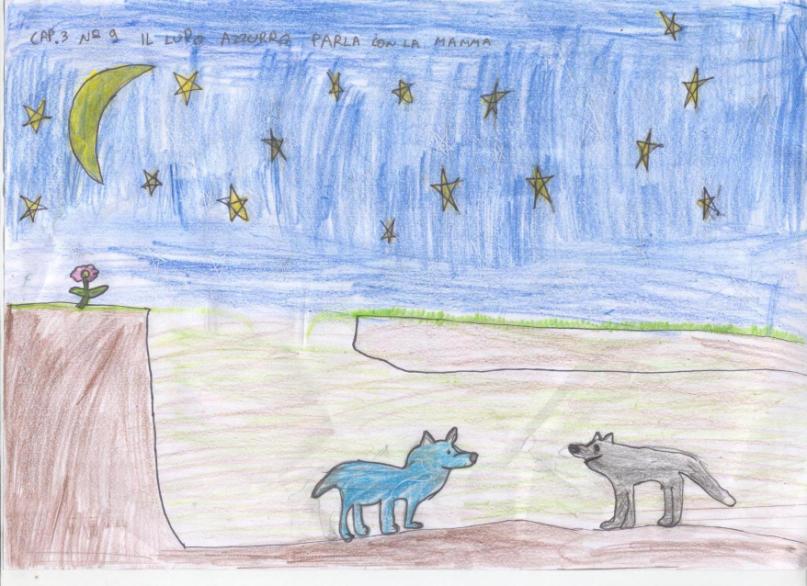 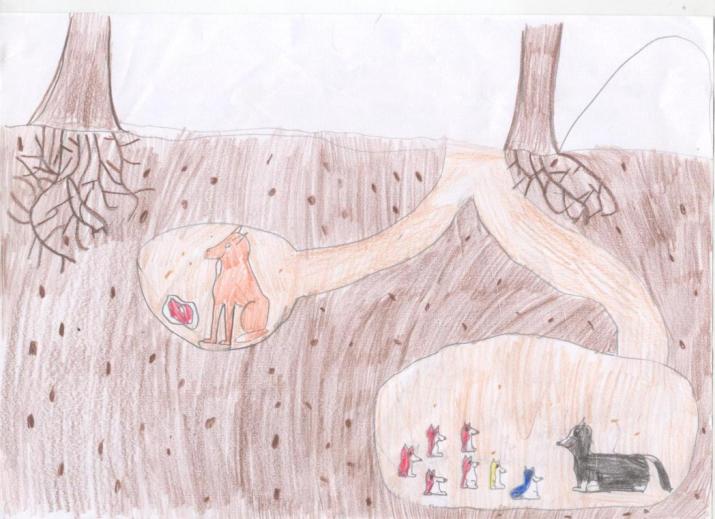 La sera i lupi si rifugiavano nelle tane
 delle volpi, che gliele offrivano
  volentieri in cambio di cibo.
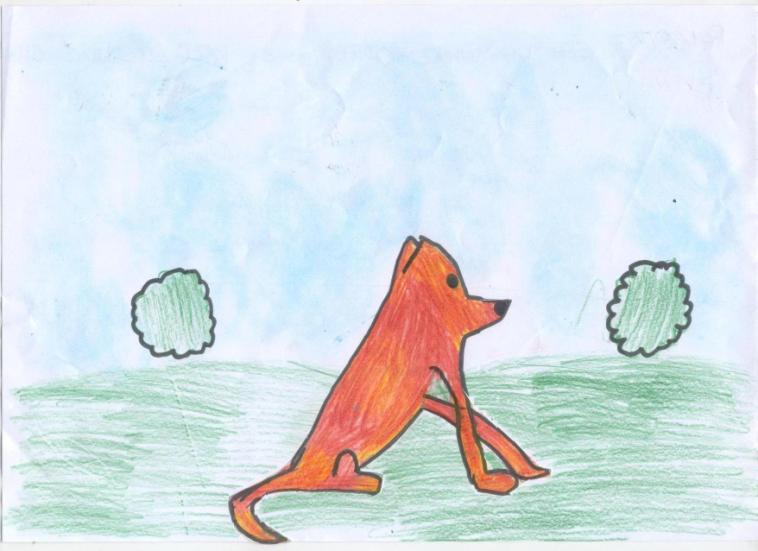 Paillettes   aveva una pelliccia che sembrava tutta d’ oro  con un nasetto nero  ed era la sorella di lupo azzurro . Lei era una lupa molto bella e imbattibile, ma si annoiava e  quindi decise di  
andare a vedere gli uomini  da vicino.
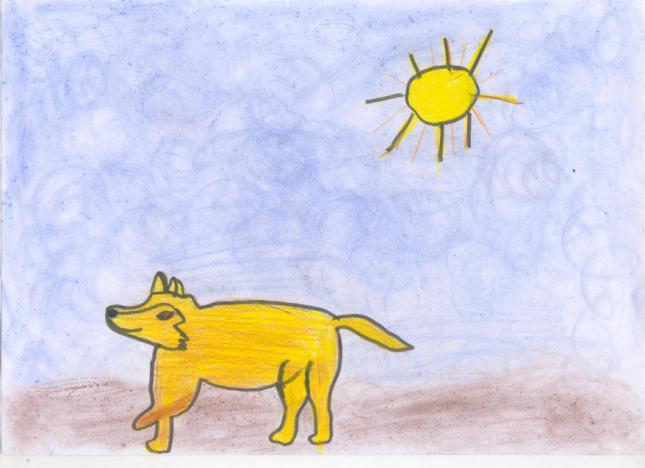 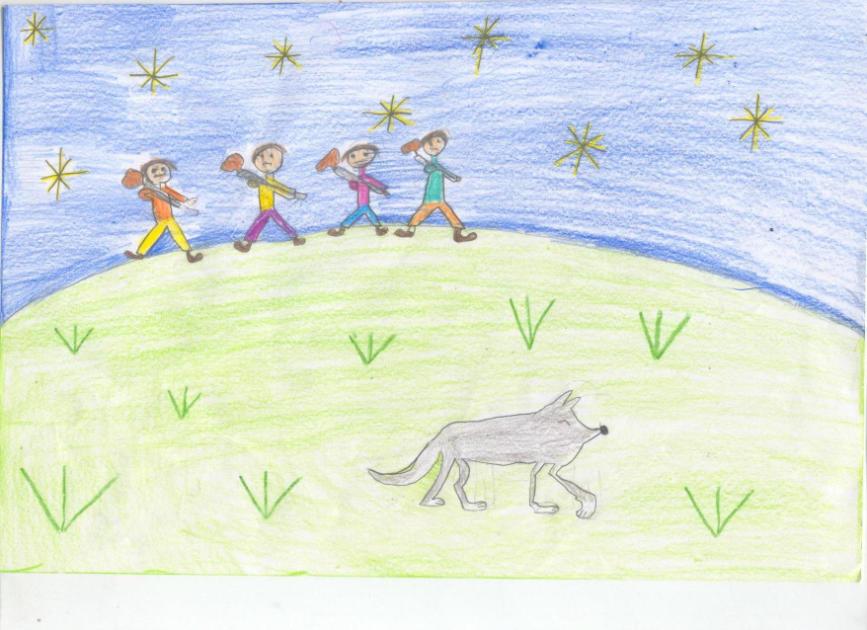 I cacciatori  inseguivano 
Paillettes  per catturarla
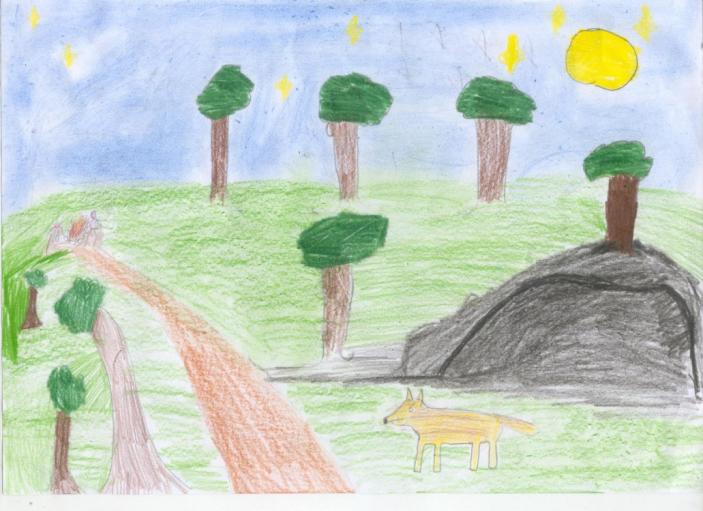 ma la lupa scappò  velocemente.
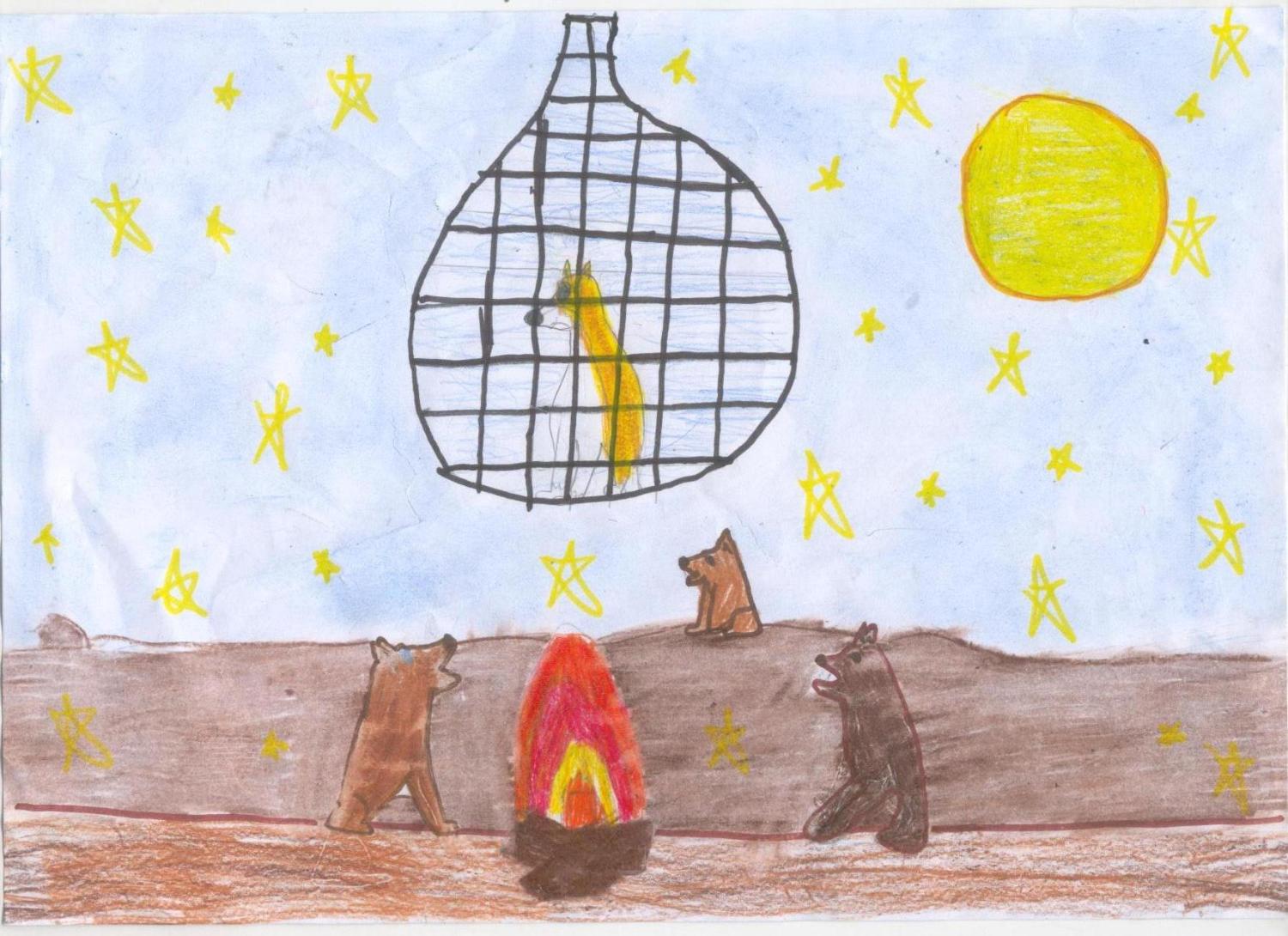 Paillettes  venne catturata  dai 
cacciatori.
Quando lupo azzurro arrivò
 all’ accampamento la vide
 dentro ad una grossa rete appesa ad  un sostegno e sotto di lei c’era acceso un grosso
 fuoco.
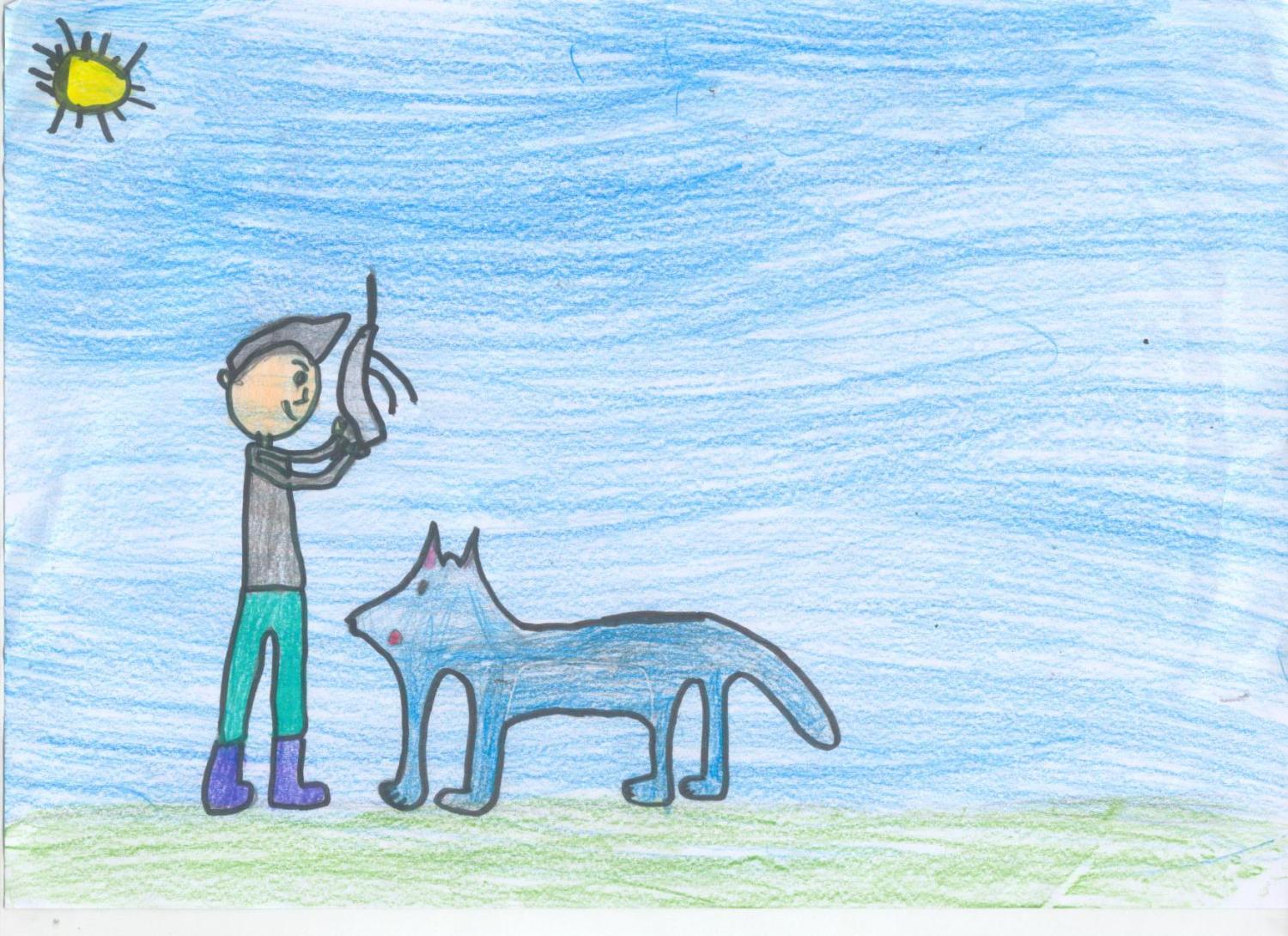 Il lupo azzurro cercò di salvare sua sorella, ma uno degli uomini, 
grande come un orso, brandì con tutte e due le mani,
 un bastone e glielo tirò sulla testa.
                 Il lupo svenne.
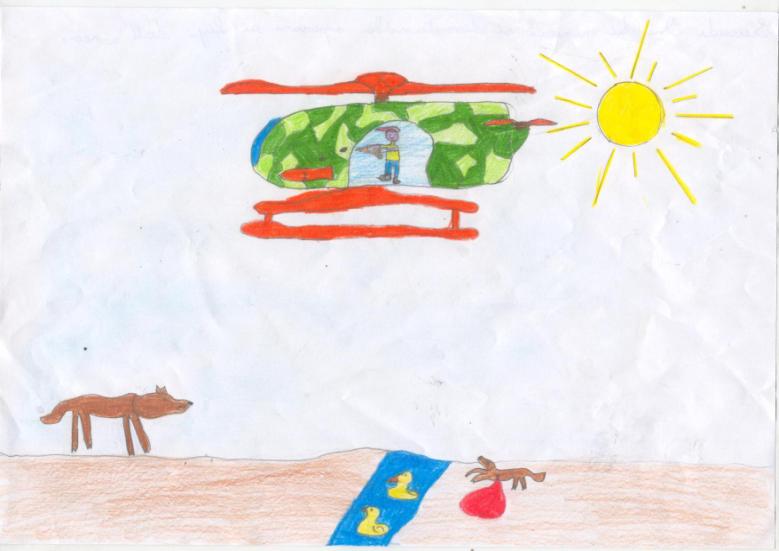 Un giorno mentre i lupi erano riuniti intorno allo stagno arrivò un elicottero, gli uomini cominciarono a sparare  e colpirono la lupa.
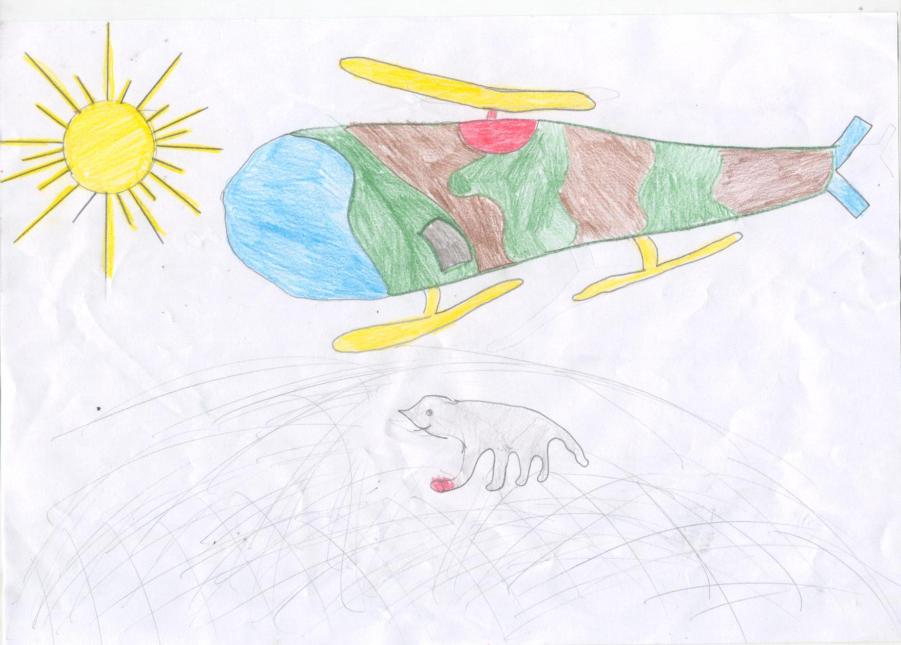 Alla fine l’elicottero cadde nello stagno
 e i lupi si misero a ridere.
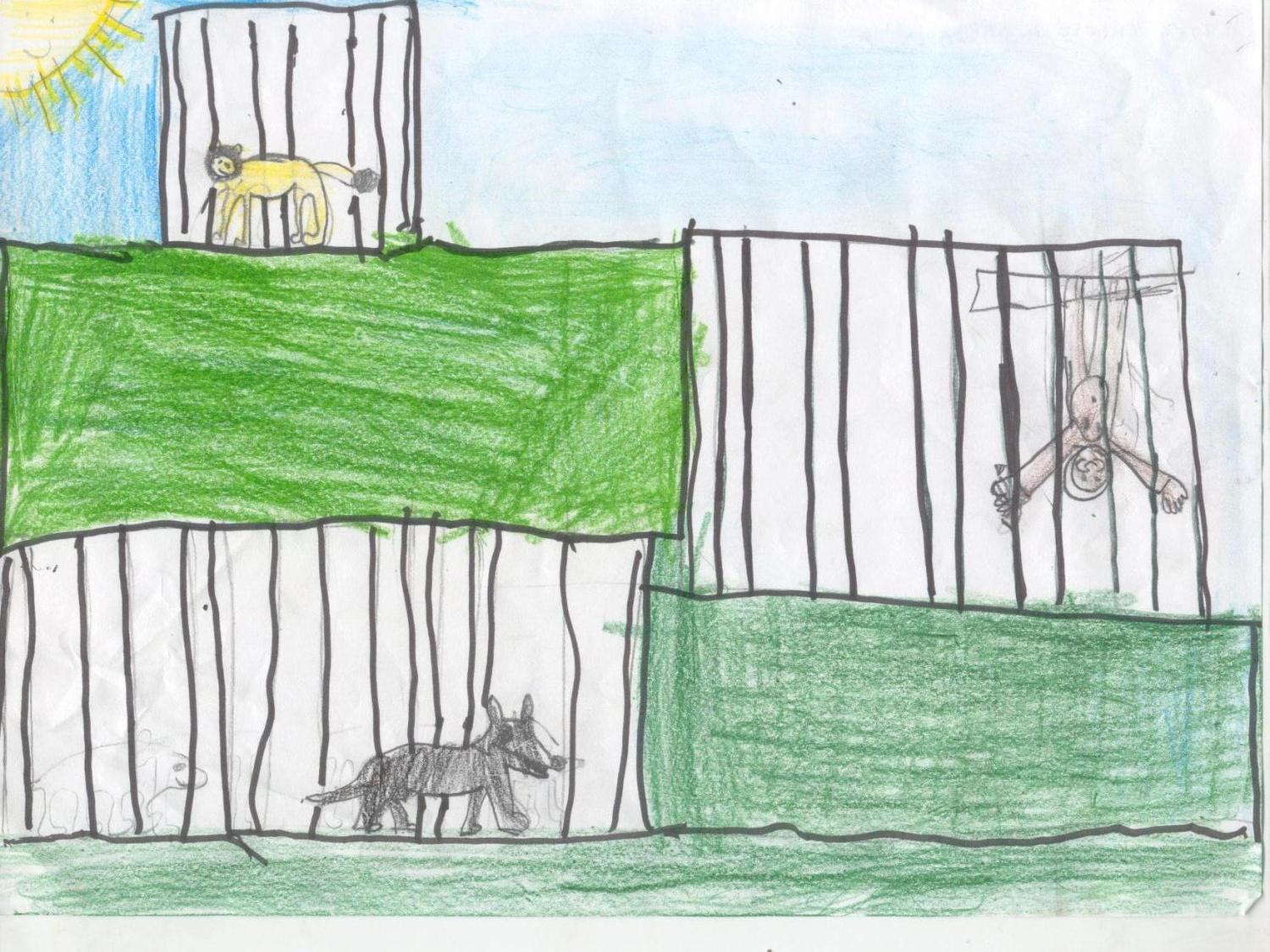 Gli uomini catturarono i lupi che vennero portati allo zoo e chiusi in fredde gabbie
L’OCCHIO DELL’UOMO 3° capitolo
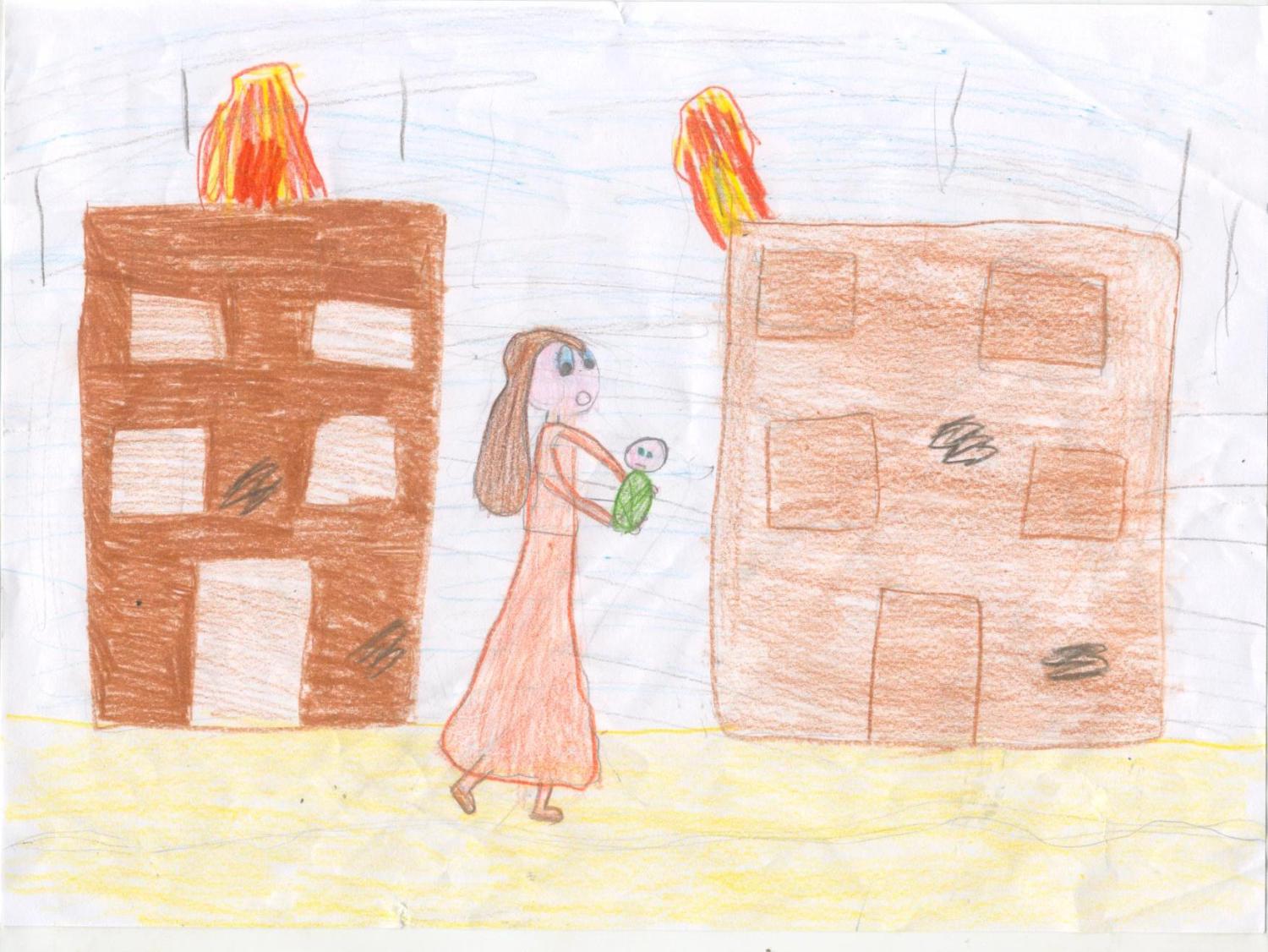 Da piccolo viveva in un altro paese, lui si chiama Africa, come la sua terra. Una terribile notte una donna lo salvò dalla guerra  che stava distruggendo il suo popolo.
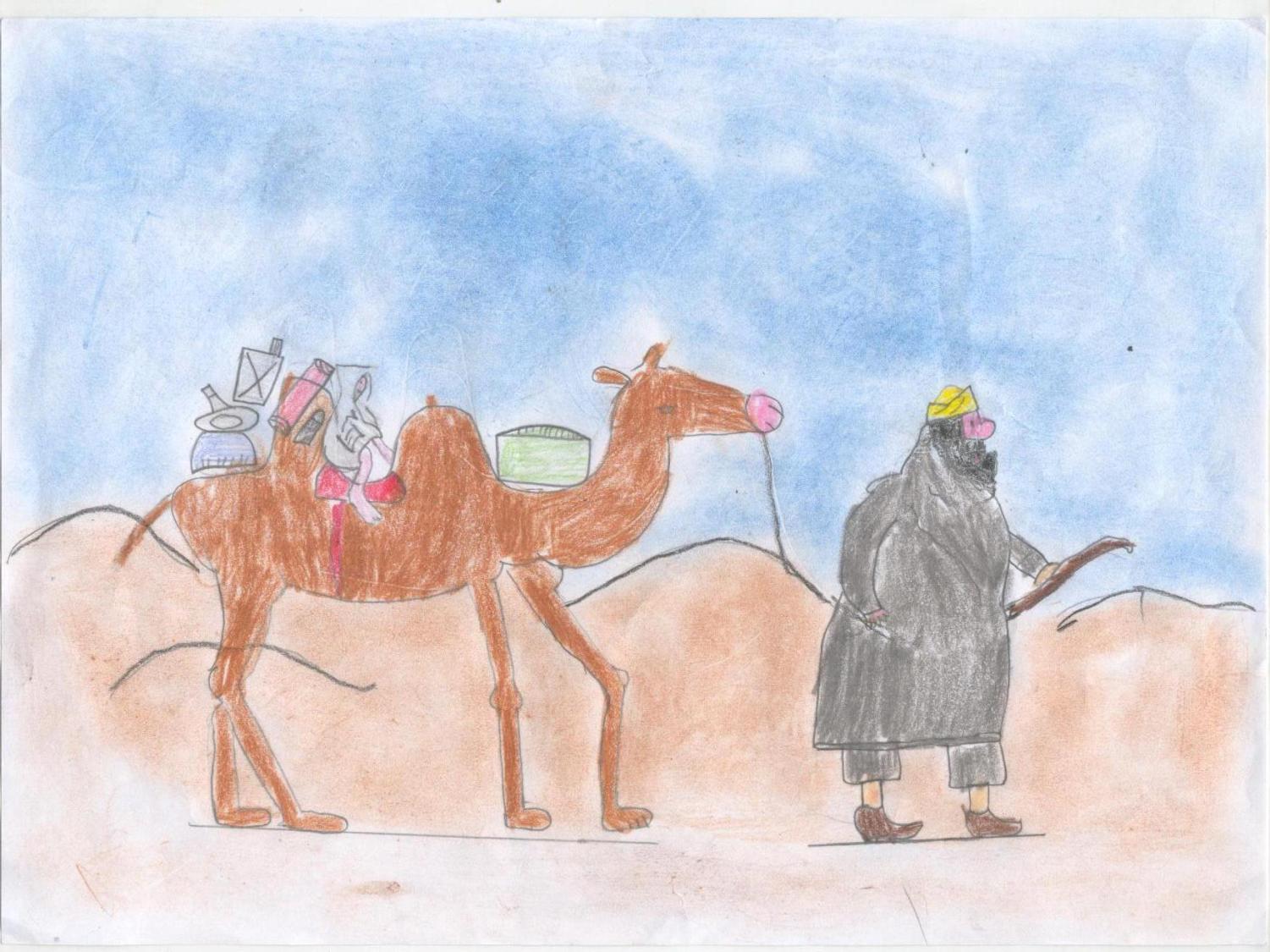 Il bambino viene affidato a Toa,un mercante  avaro  che possiede un dromedario.
 Sulla gobba dell‘animale viene caricato di tutto per poi venderlo:
pentole,catini,macinini,scarpe e anche Africa sale fino lassù,  sopra l’animale.
Tutti e tre partono per il mercato.
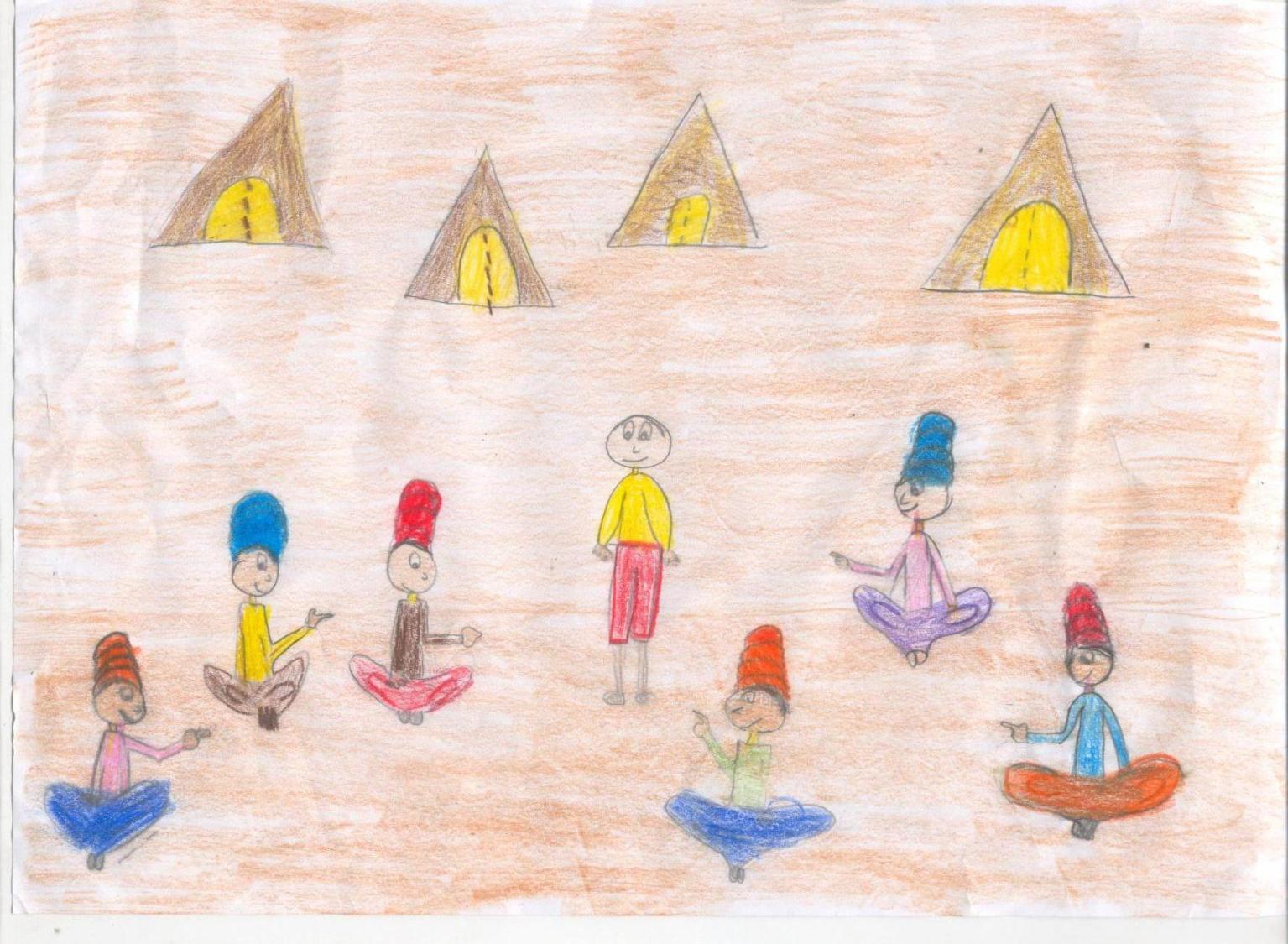 Il ragazzo sapeva presentare con garbo le merci ai beduini che lo stavano ad ascoltare volentieri;
Siccome ancora il mercante Toa non gli aveva dato un nome, loro lo chiamarono Africa.
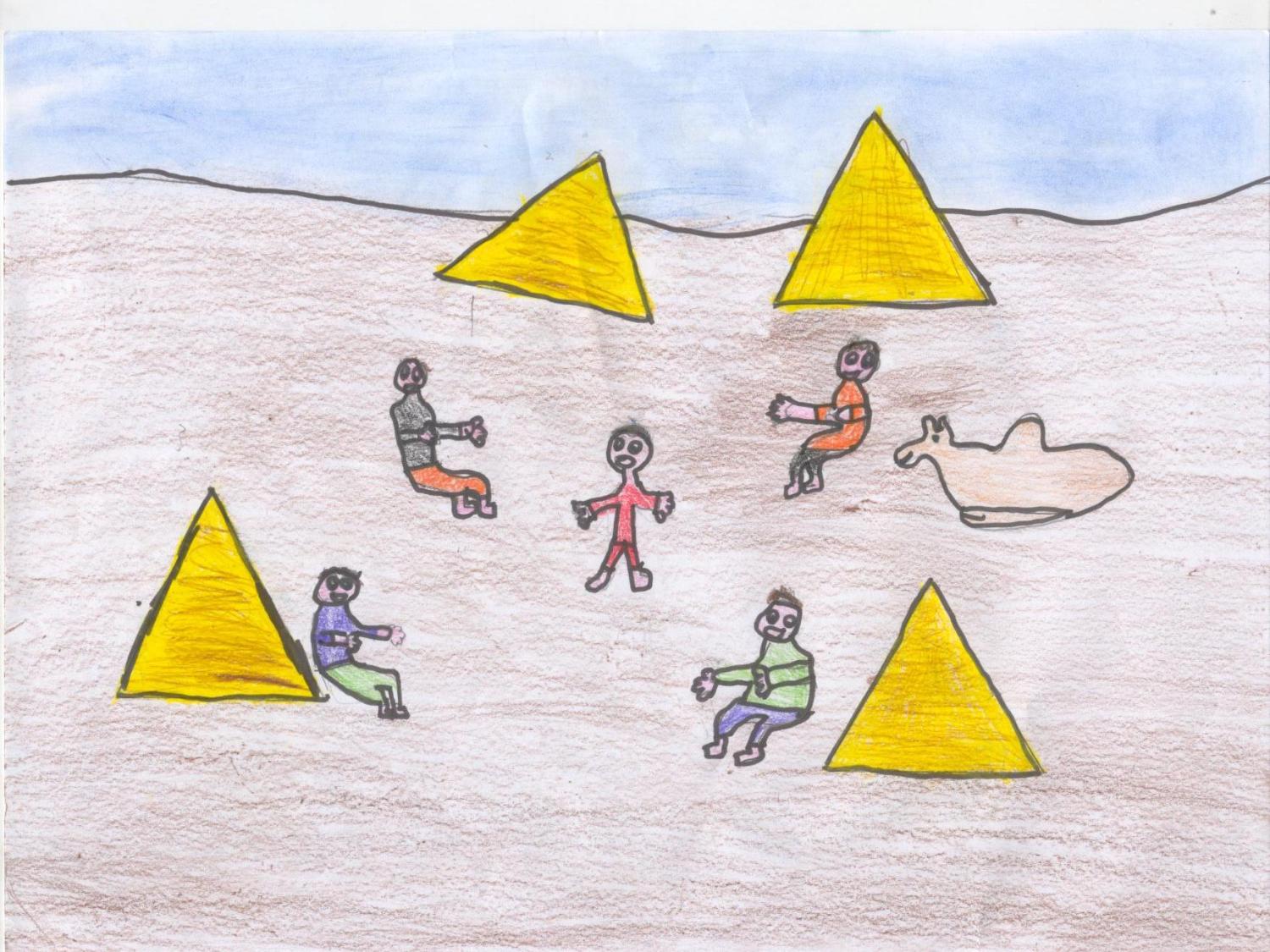 Il ragazzo raccontava ai mercanti storie inventate da lui  e i sogni del dromedario.
Tutte le storie raccontavano dell’Africa Gialla, della sabbia, del silenzio,del Sahara………………
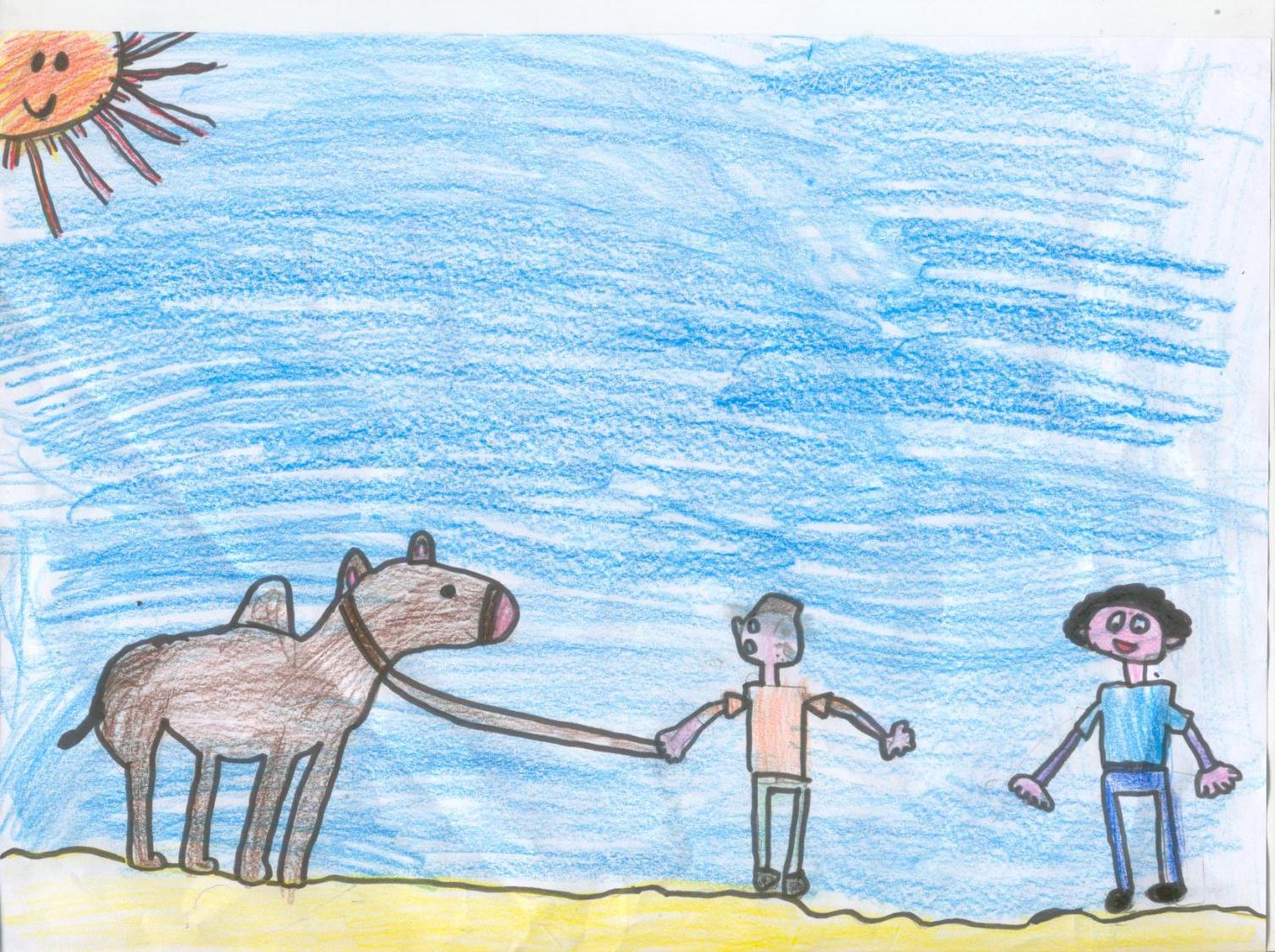 Il mercante Toa vende il dromedario Pignatta
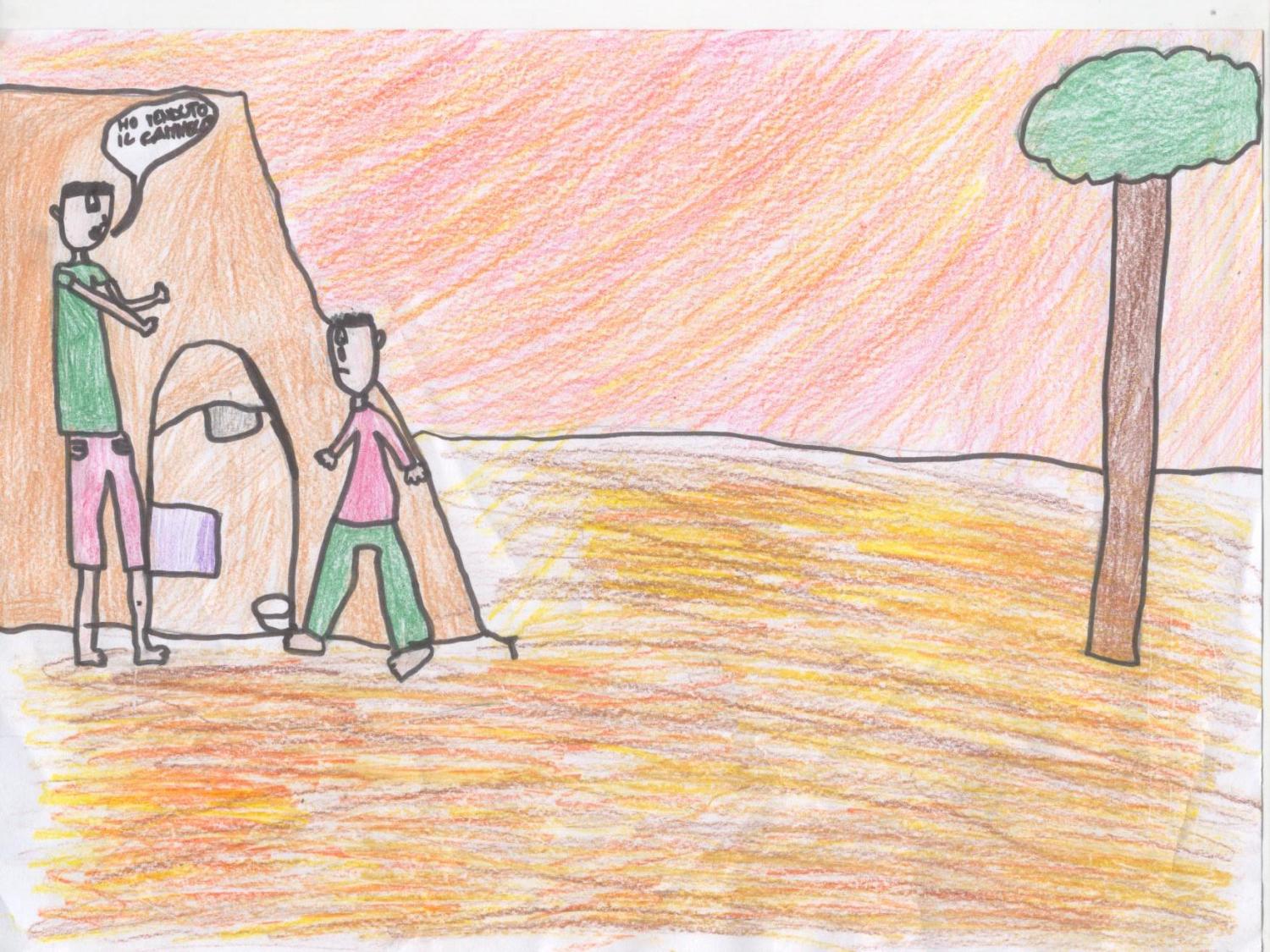 Quando Toa ritorno’,era solo: “Ho venduto il cammello?” disse contento
Africa si commosse : “Come ,hai venduto Pignatta? A chi?”
“Non ti riguarda” rispose scocciato il mercante
Il bambino  gli lanciò uno strano sguardo di sbieco
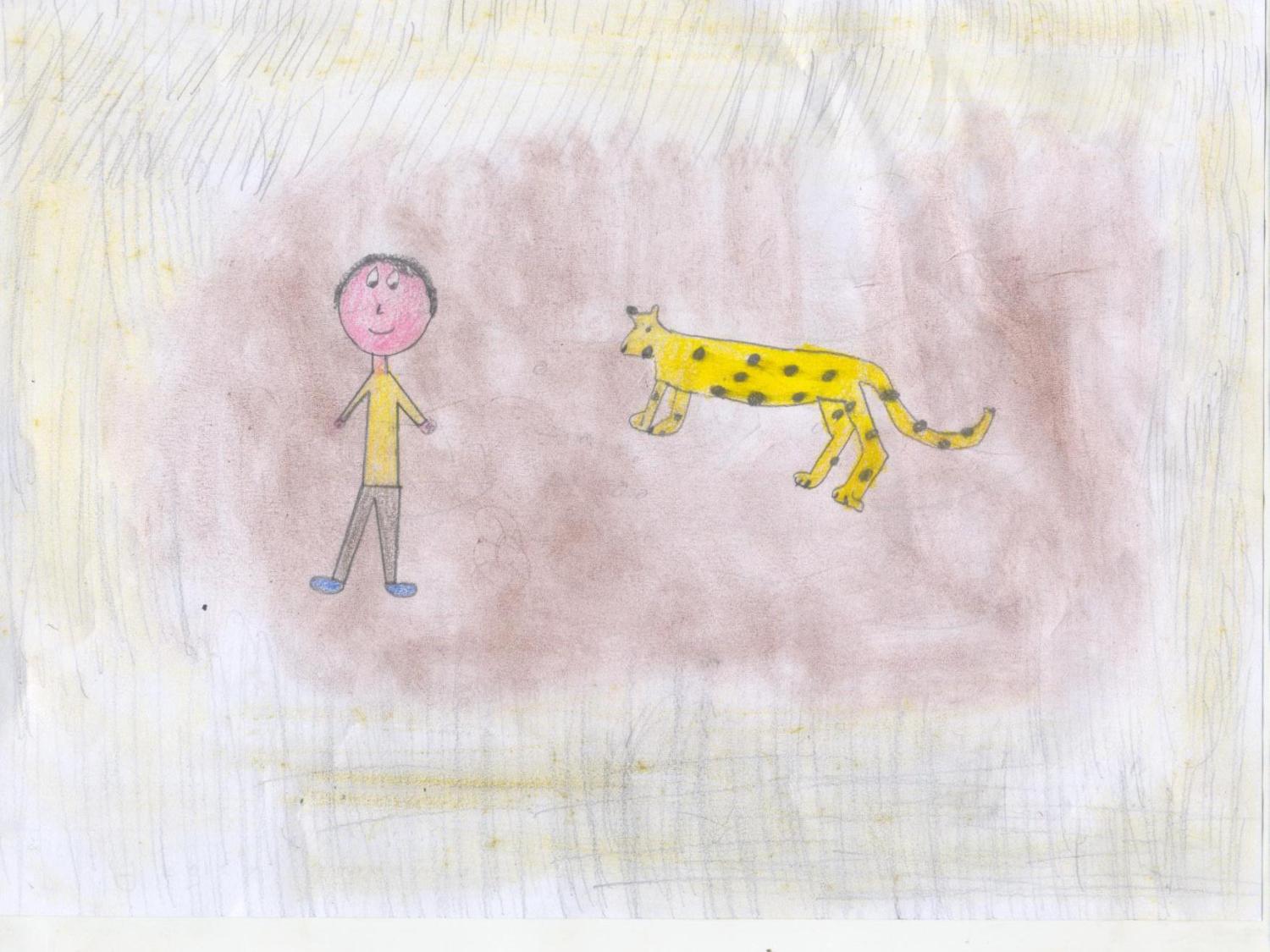 Anche Africa fu venduto al Re delle Capre, 
che gli insegnò il mestiere di pastore.
Un giorno fece amicizia con un ghepardo,
al quale dava da mangiare dei pezzi di carne,
perché non sbranasse qualche capra.
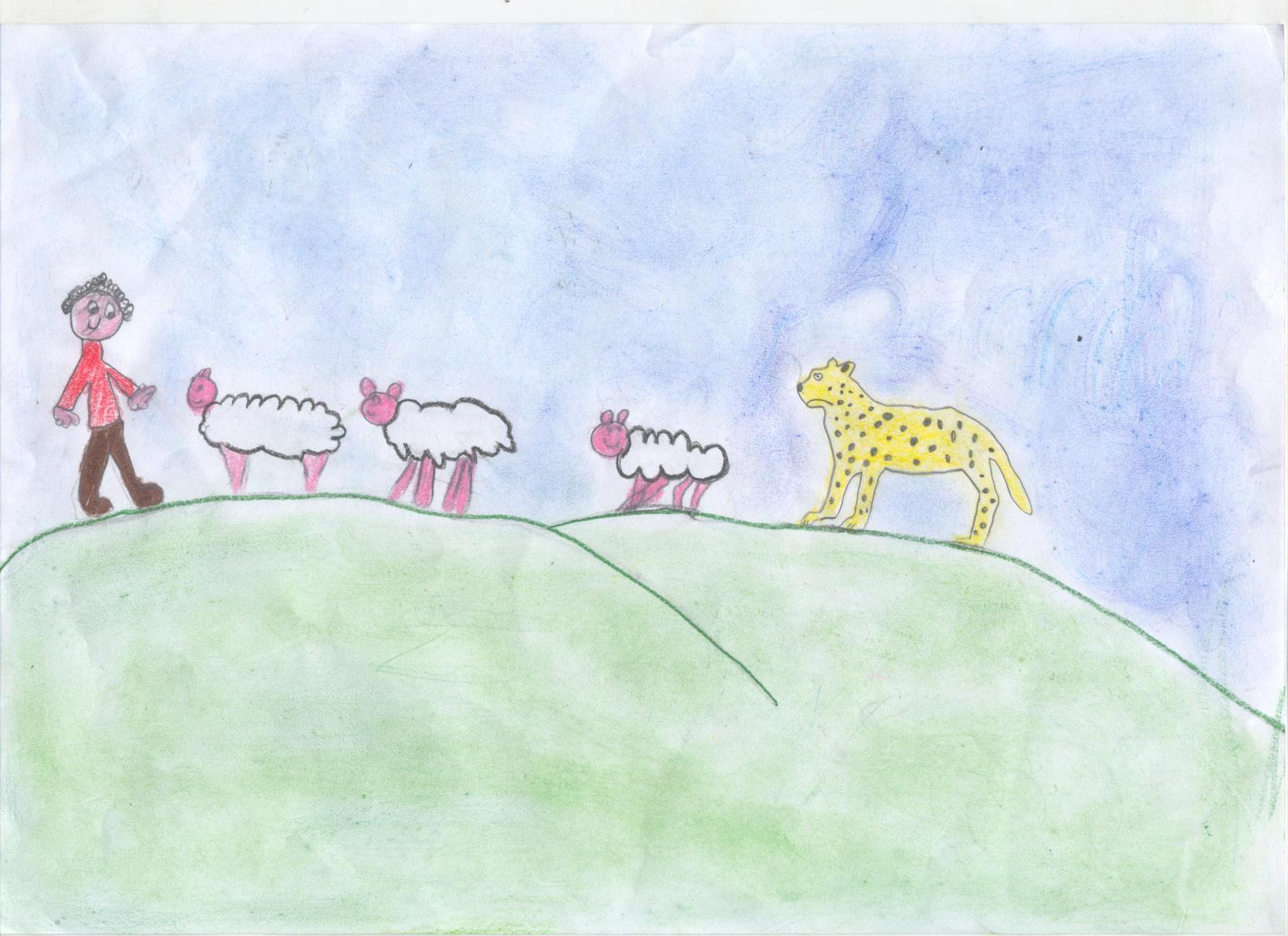 Il ghepardo aiutava  Africa  a guardare il gregge delle capre.
E fu così che il bambino e l’animale.
Diventarono inseparabili.
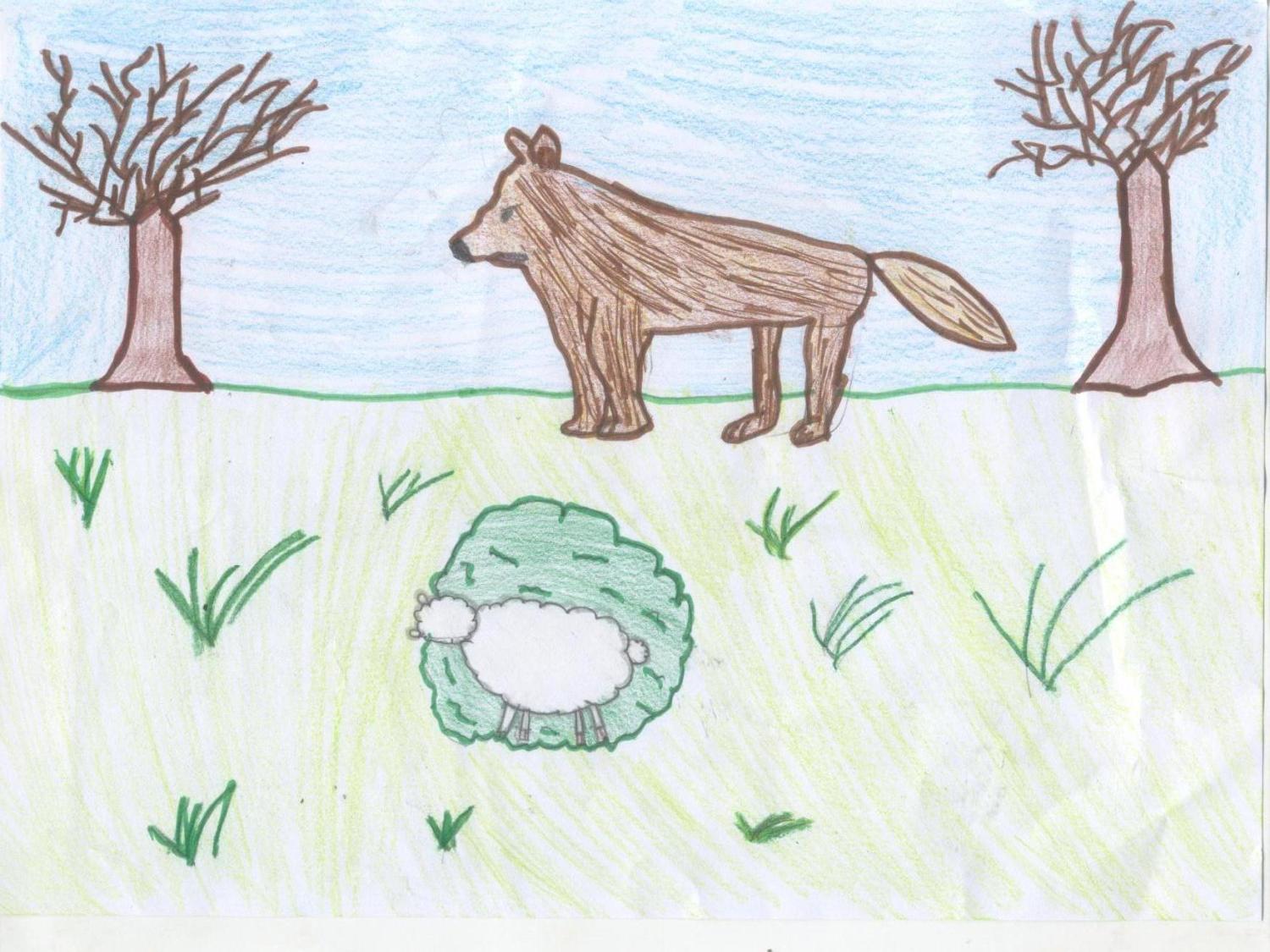 Per proteggere le sue caprette Africa  pensò di nascondere dietro i cespugli spinosi quelle più grandi, così le iene, che non amano le spine, non le avrebbero toccate e  avrebbero mangiato gli avanzi  lasciati dal leone.
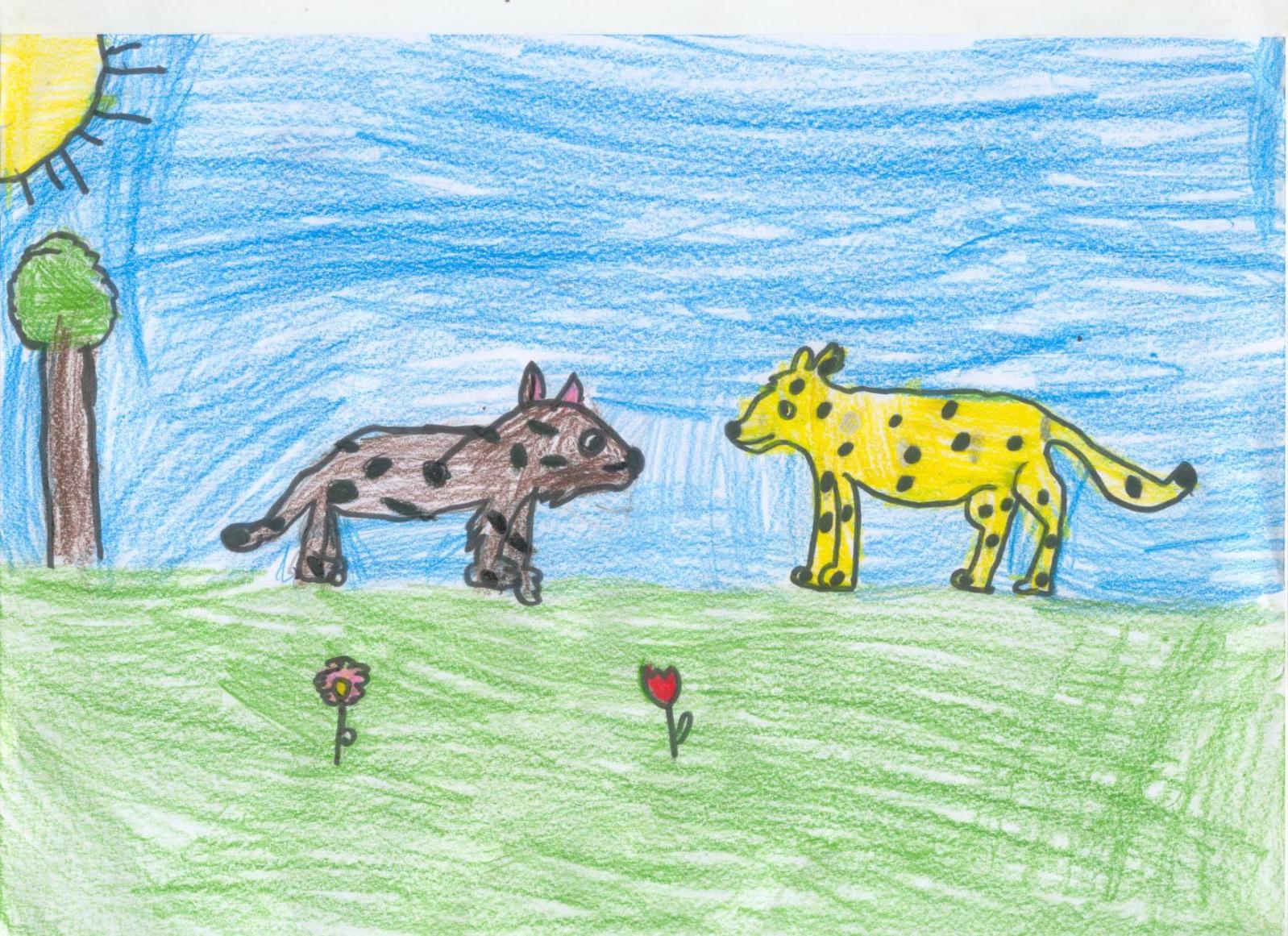 Il ghepardo non amava l’odore della iena, le gettò uno sguardo sprezzante  e giurò che non avrebbe mai mangiato una delle caprette di Africa.
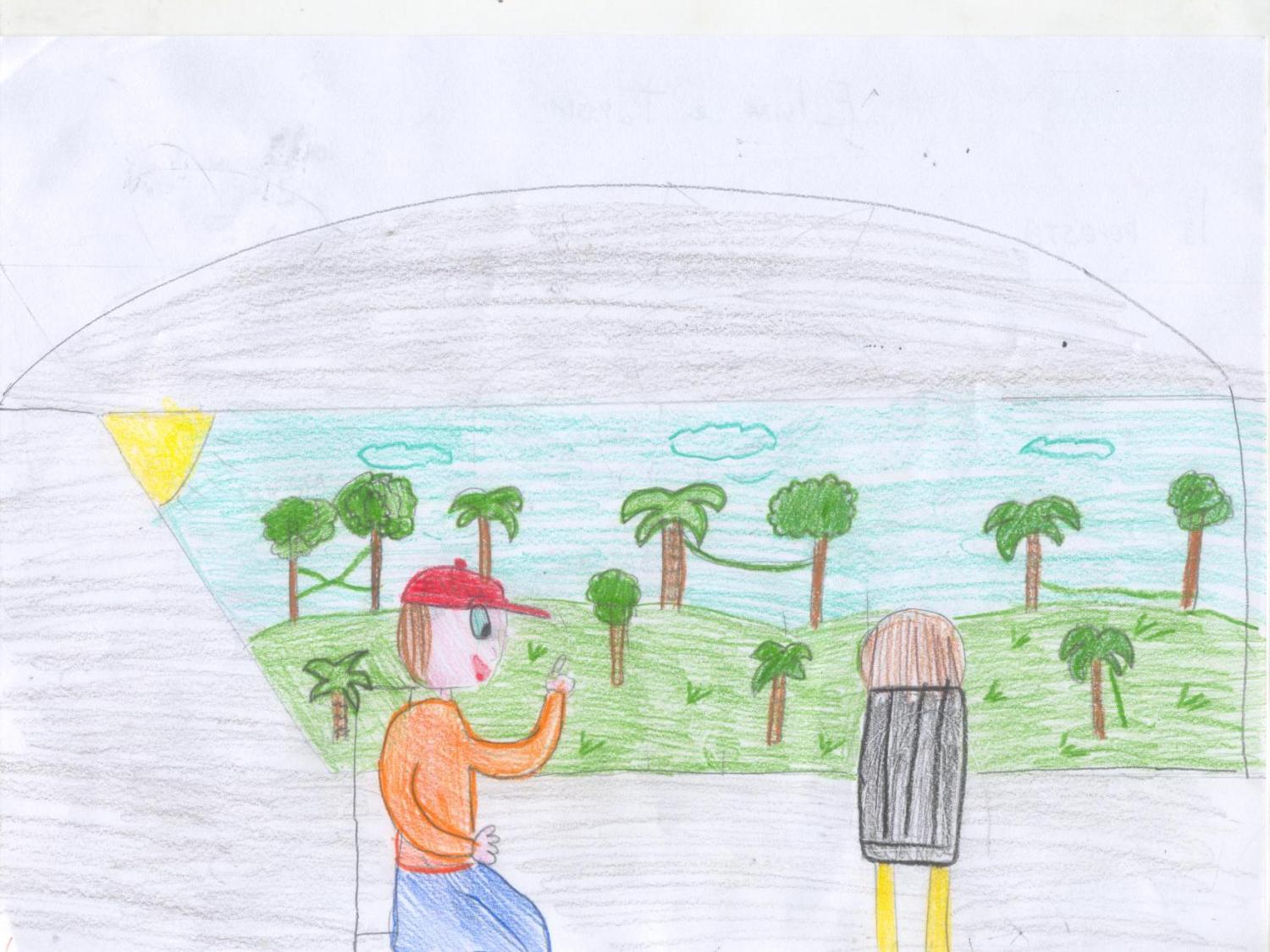 Accadde una notte.
 Erano scomparsi il ghepardo e la iena,
Tutt’intorno tracce di lotta; nessuno sapeva niente.
Il re delle capre si arrabbiò con Africa e lo scacciò.
Lui pensò di salire sul pullman e di andare a cercare il 
Gorilla grigio delle Savane.
Il pulman era un camion con le lamiere sbatacchianti e carico di passeggeri,nonostante ciò Il conducente guidava troppo veloce.
Ad un tratto apparve la verde ondulazione della Foresta Tropicale;
tutti i passeggeri si accalcarono ai finestrini;
il conducente dette una forte sterzata e l’autobus  uscì di pista e si
ribaltò.

Africa svenne
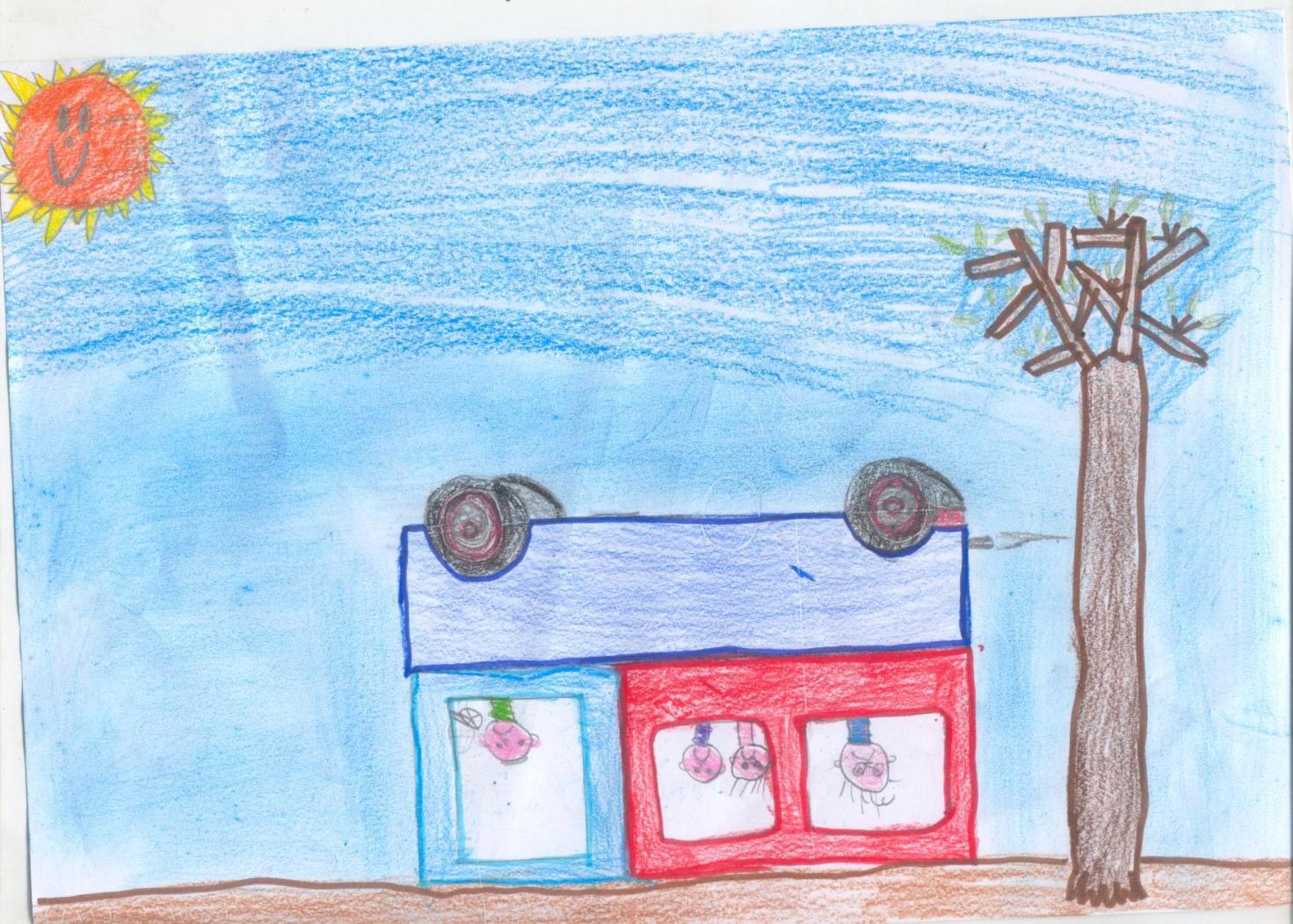 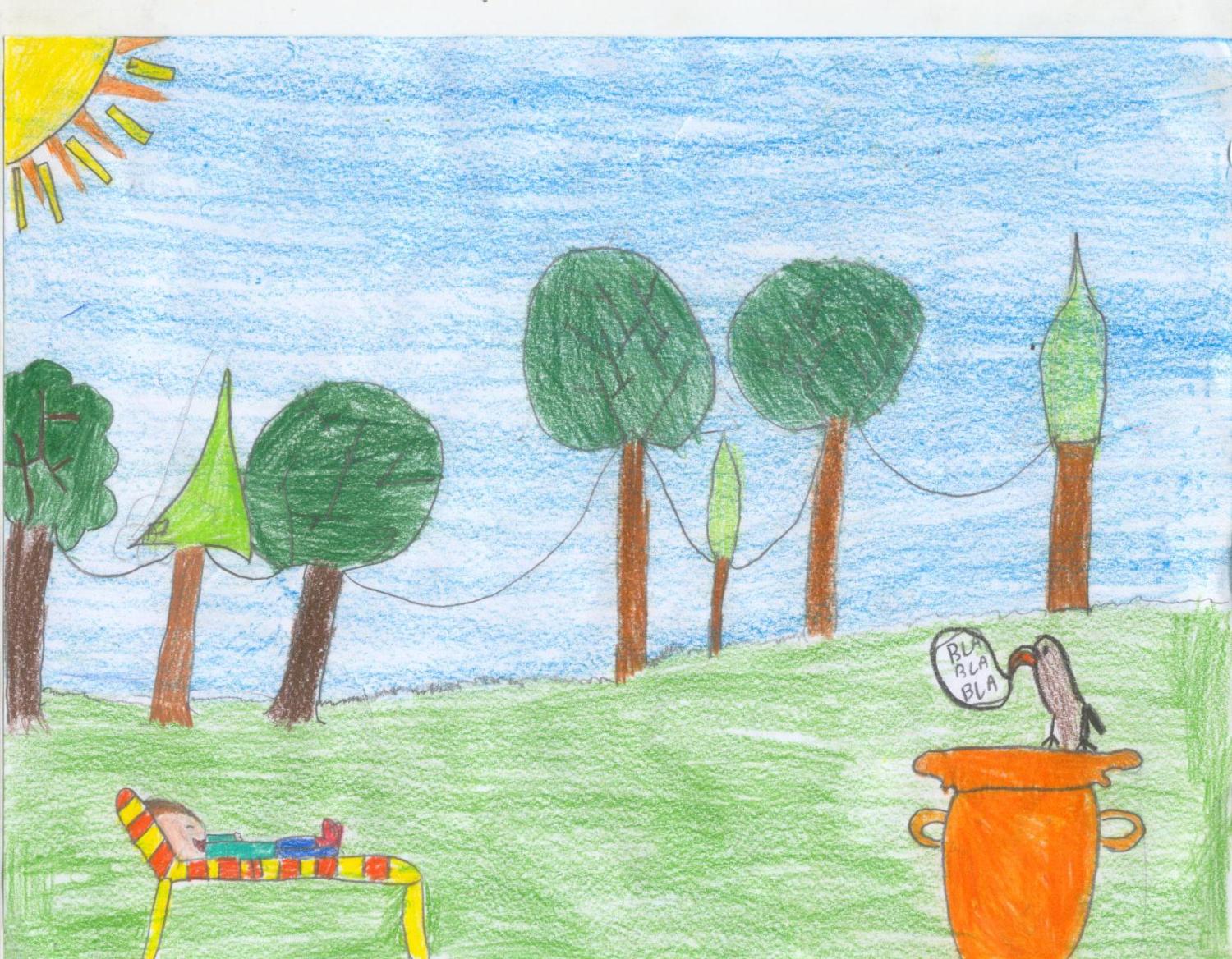 Quando il bambino riaperse gli occhi, la casa dove si trovava era vuota,  sentiva solo una vocetta metallica e nasale   che  usciva da un uccello curioso,azzurro, pallido con la gola rossa  e un becco che sembrava uno schiaccianoci.
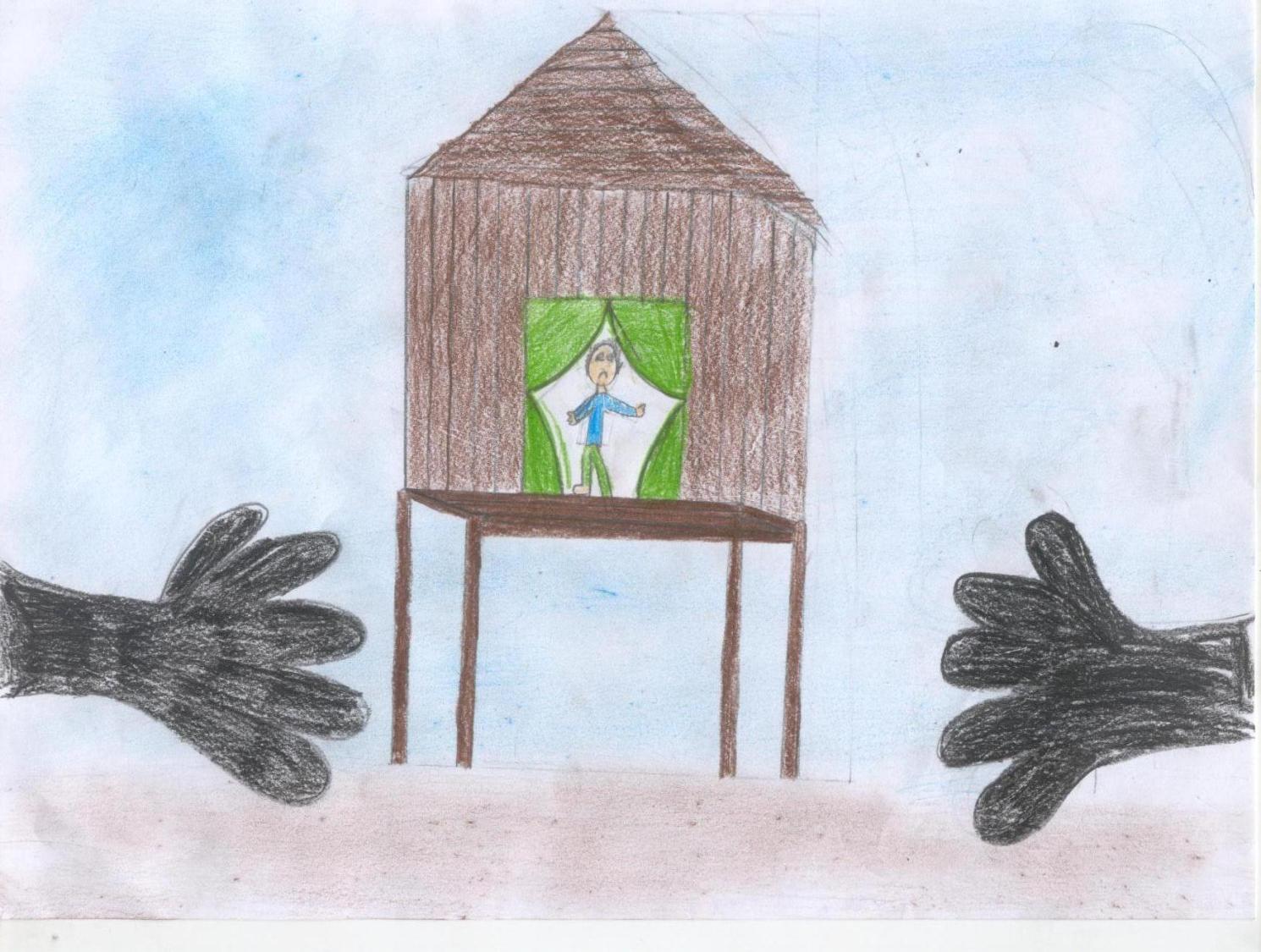 Africa si alzò con precauzione, lanciò un grido di gioia, ma si precipitò correndo fuori dalla casa, che era costruita in alto.
Africa chiuse gli occhi in attesa dell’urto, ma due braccia enormi lo afferrarono al volo.
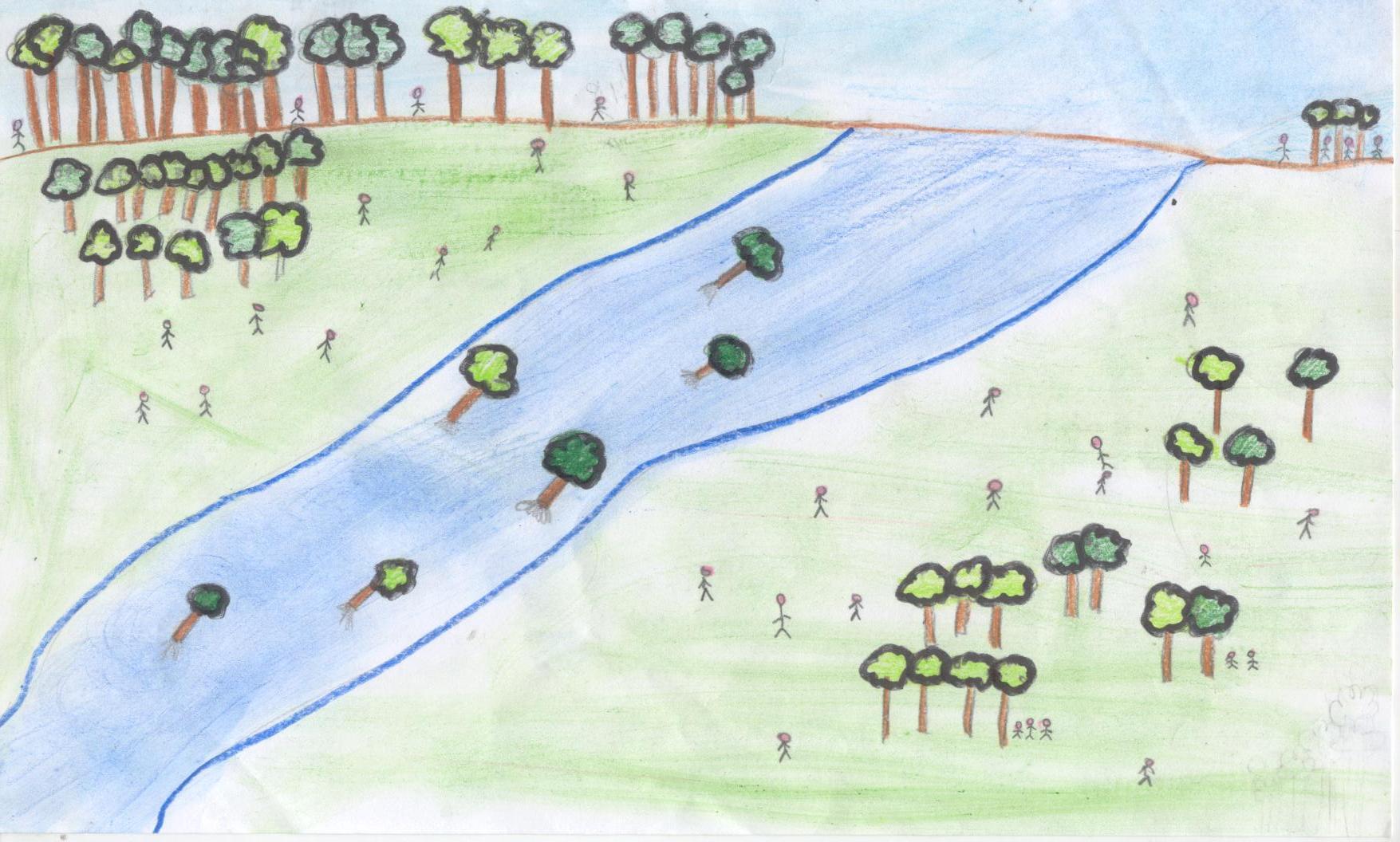 Passano  gli anni e gli alberi della foresta  diventano  sempre  di meno.
Alla stagione delle piogge gli alberi venivano gettati nei fiumi limacciosi dell’africa verde, per arrivare fino al mare.
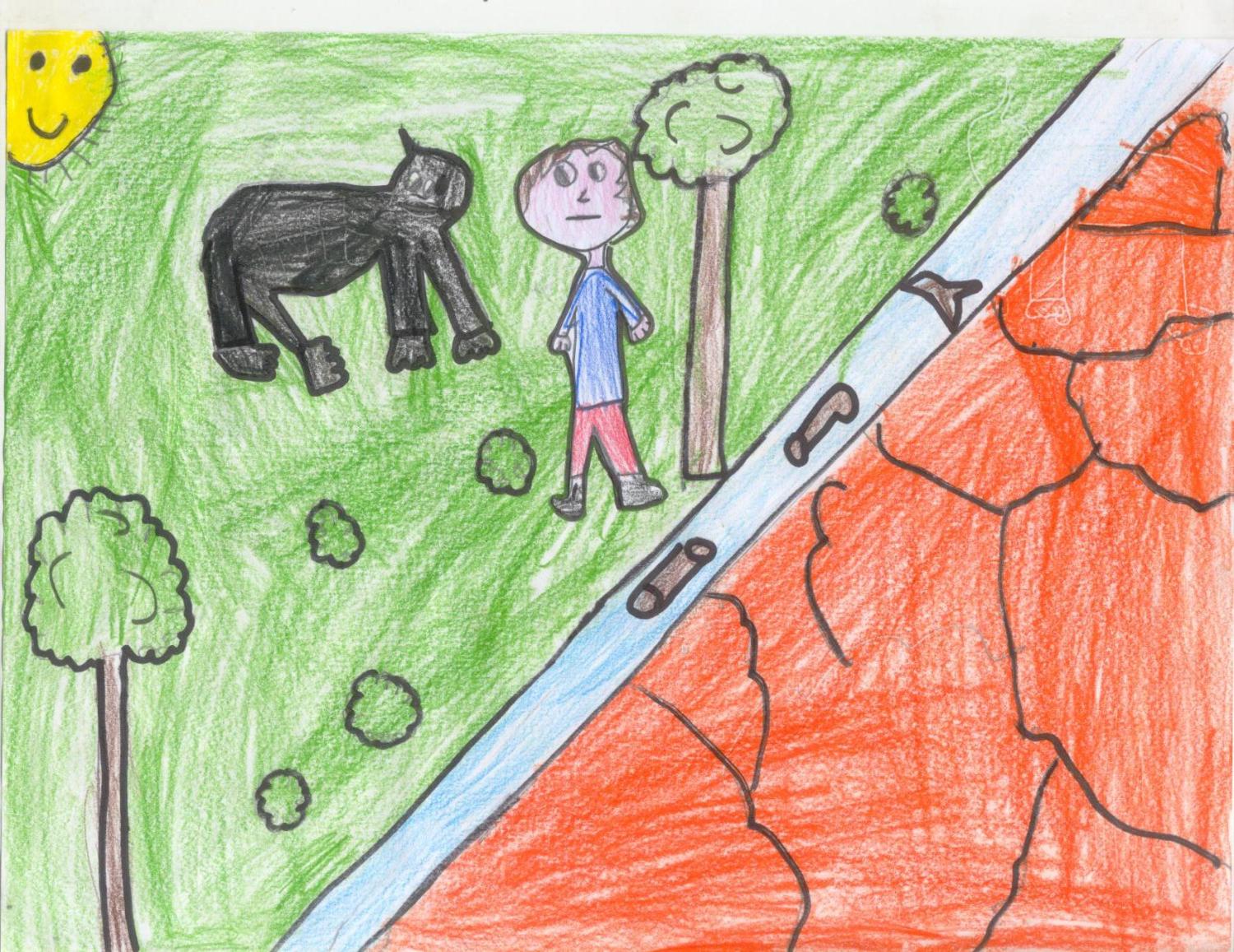 Il  bambino  e il gorilla  si fermavano
Sulla  riva del fiume  per guardare i tronchi, ma  non capivano dove potevano arrivare.
Il gorilla era molto preoccupato per la foresta.
L’ altro mondo 
4° capitolo
Africa si ricorda il giorno in cui entrò al giardino zoologico,
non aveva la più pallida idea di che cosa fosse
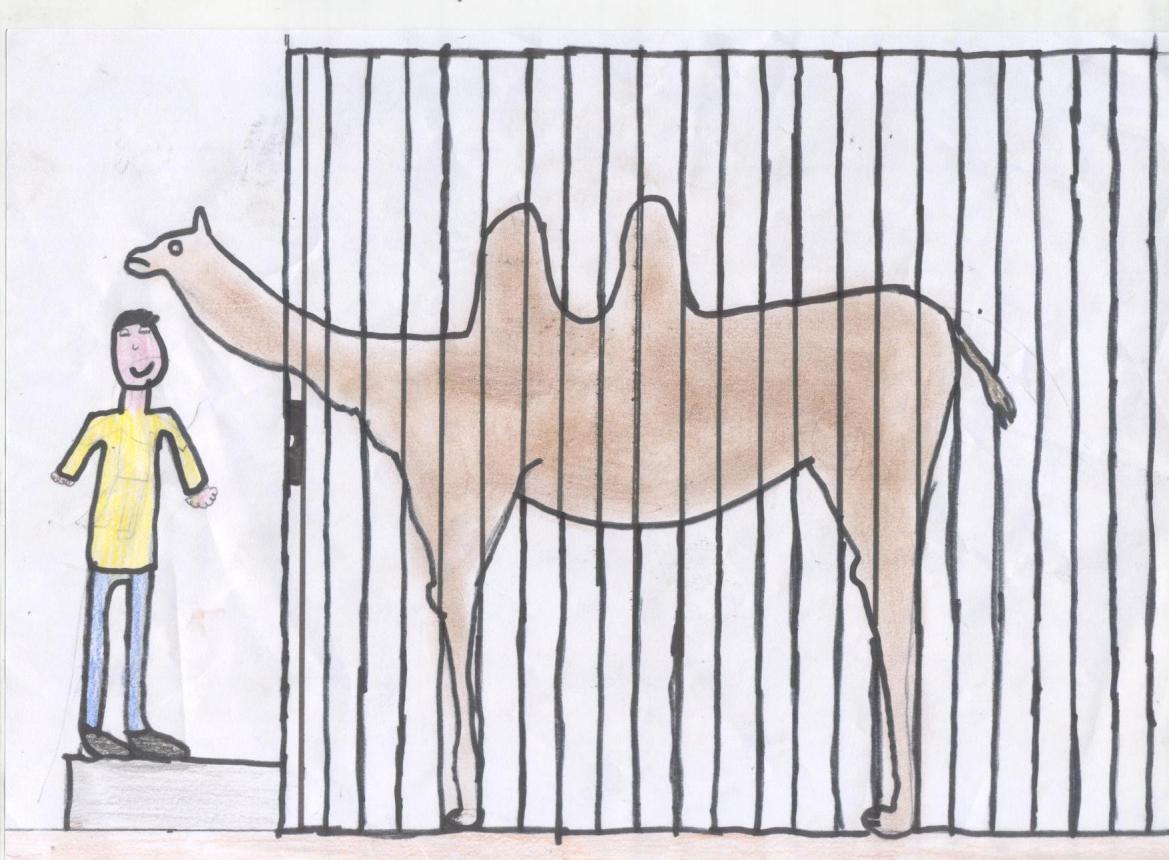 Appena oltrepassò il cancello una voce amica lo chiamò:
era  il suo amico
PIGNATTA
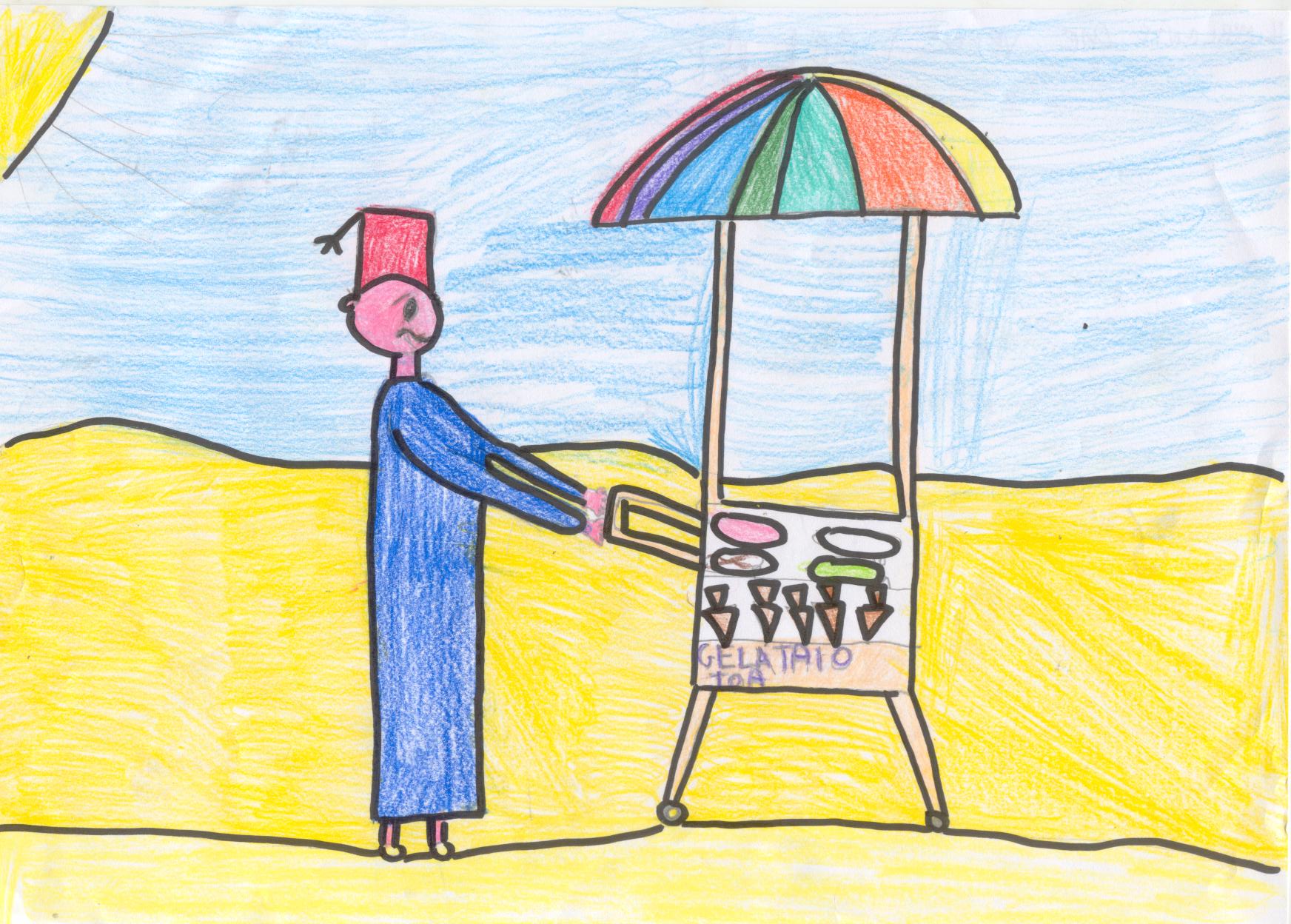 Perfino il mercante Toa era in quello zoo;
ora vendeva gelati
A dieci metri dal ragazzo, dietro grosse sbarre di ferro, 
La iena dell’Africa Grigia rideva più forte di tutti.
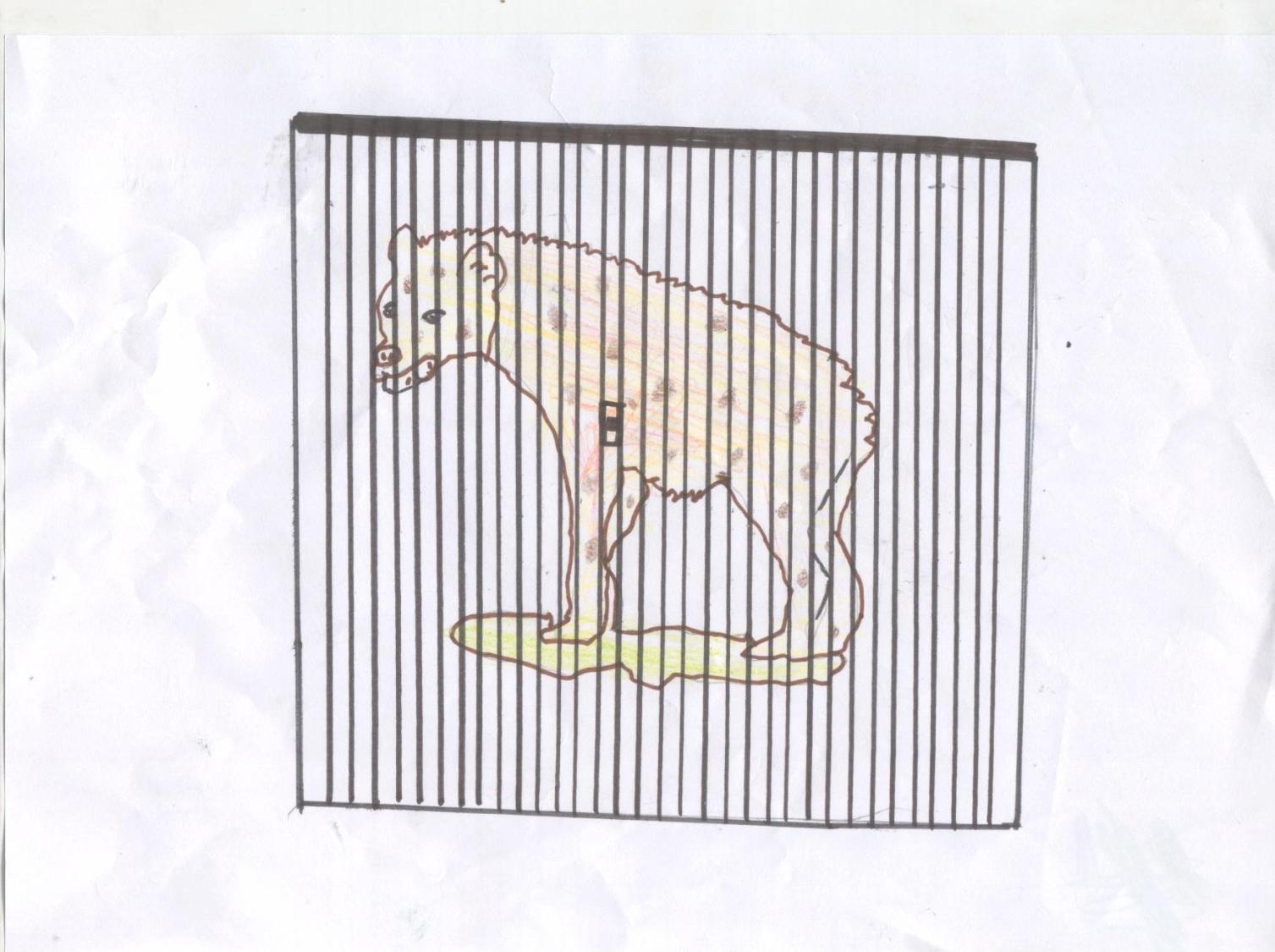 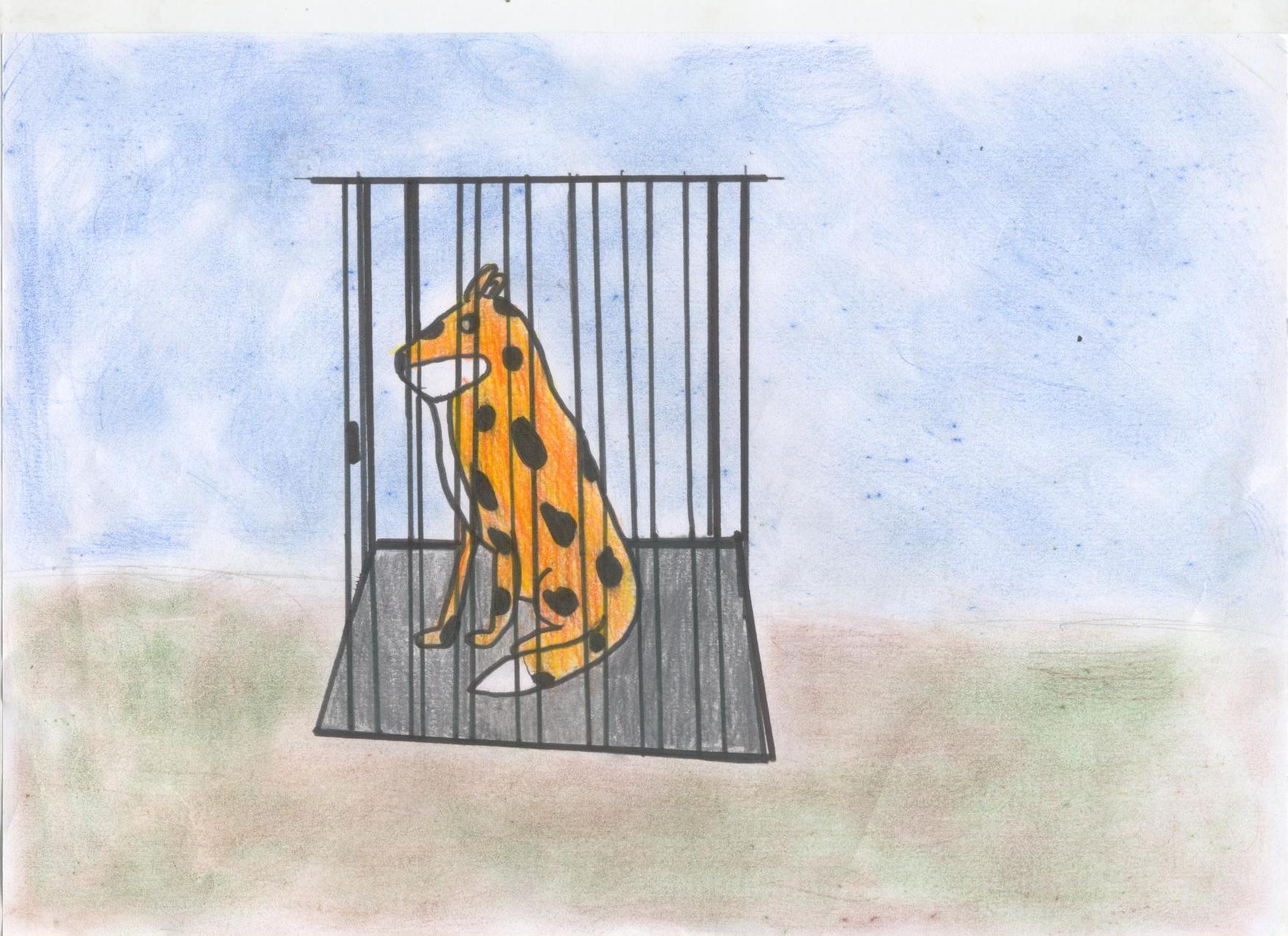 Ad un tratto in un’altra gabbia vide il suo amico ghepardo. 
L’animale gli spiegò che gli avevano teso una trappola con la carne, 
lui non aveva resistito ed era stato catturato.
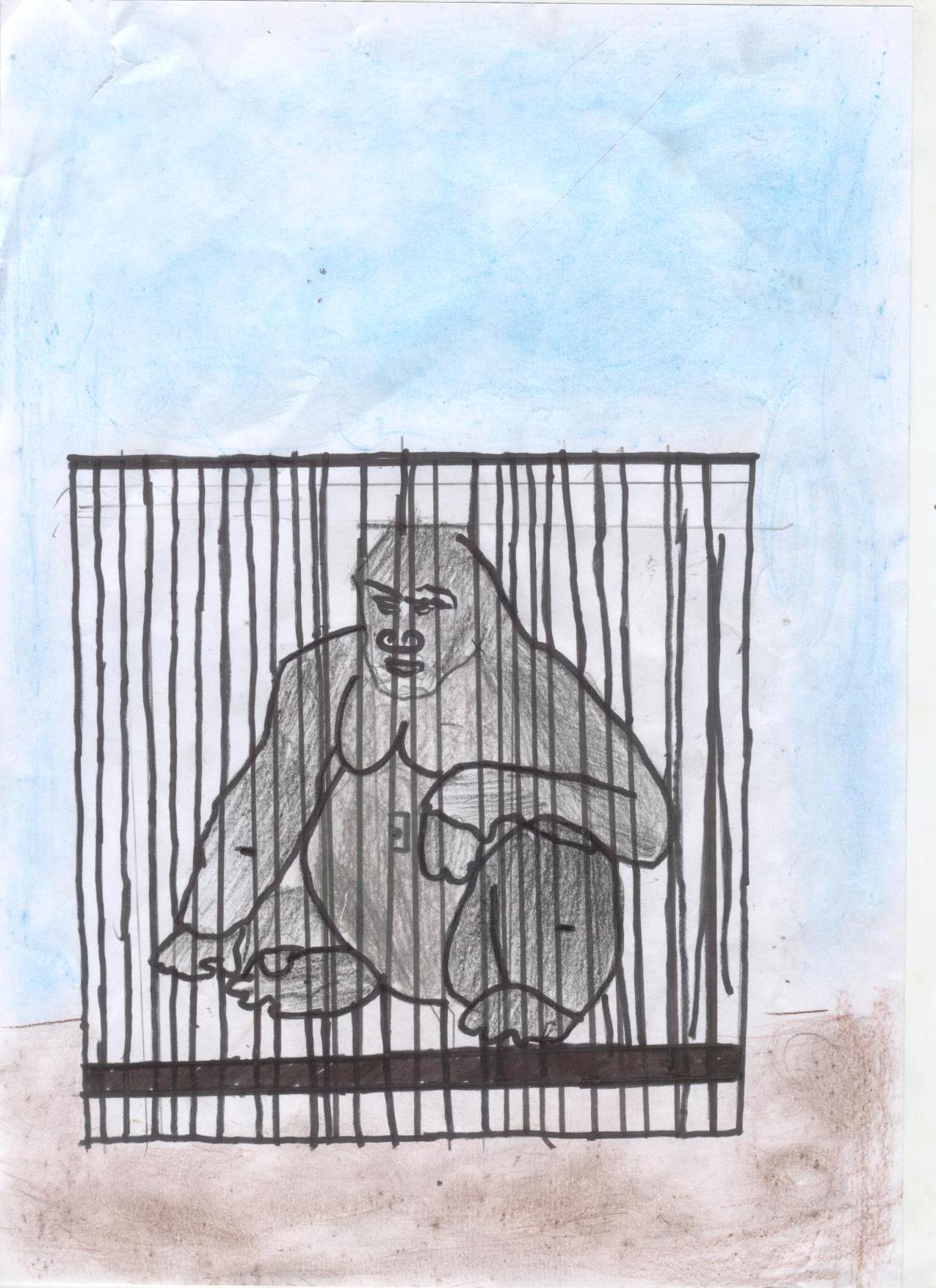 C’era anche il gorilla grigio delle Savane che gli spiegò:
-Cosa vuoi, portavano via i miei alberi, così mi sono fatto portare via anch’io.
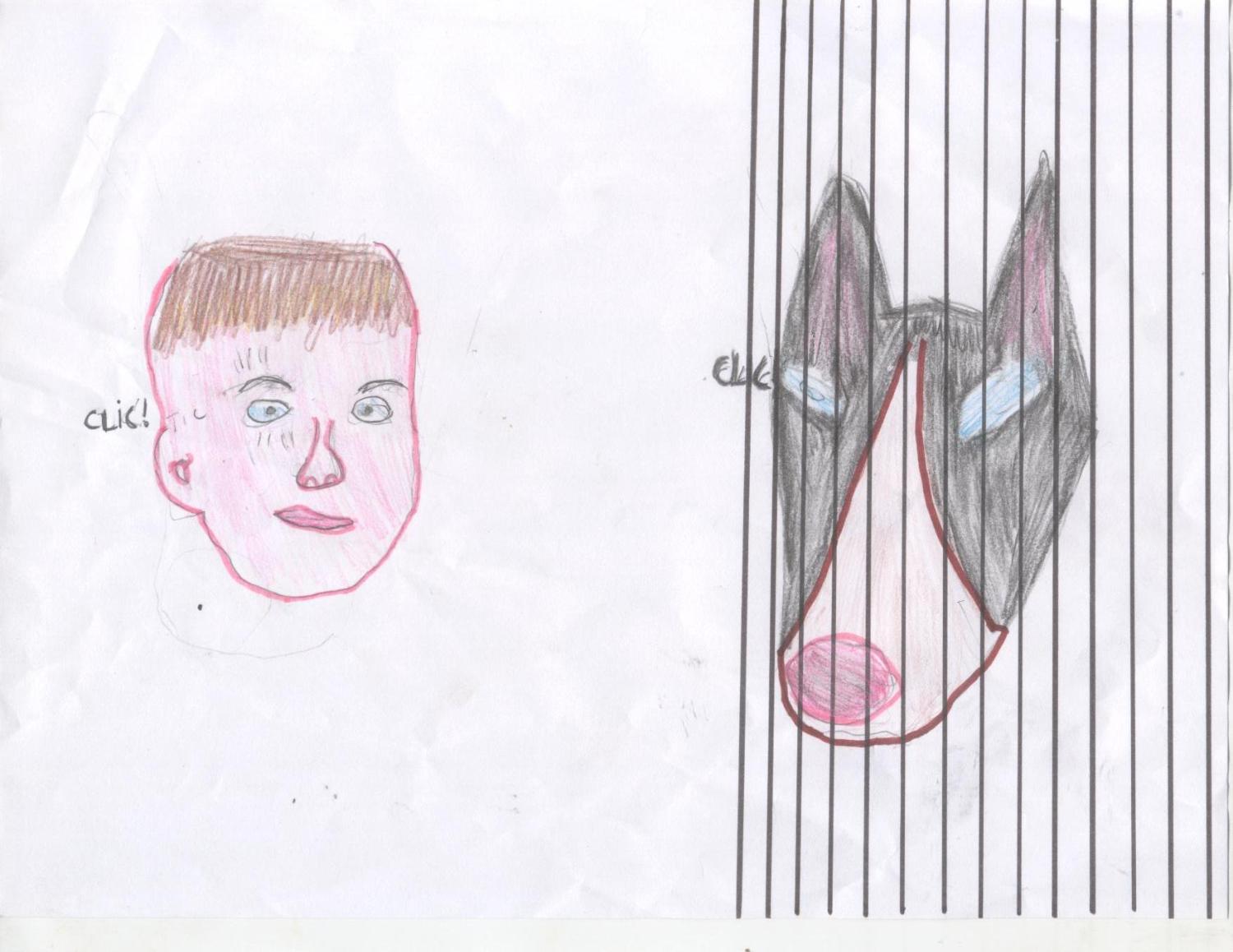 Si, Africa li conosceva tutti, gli abitanti dello zoo.
Tutti tranne il lupo.
Si ritrovano uno di faccia all’altro, si guardano,
Sognano anche quando non dormono.
Su tutto cade la neve, la dolce neve silenziosa dell’Alaska
un click e i due occhi si aprono.